פתאל נגד סלקום, גרינברג נגד סלקום
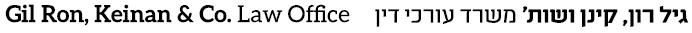 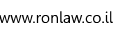 על הליך מלא (ועוד אחד)
גיל רון, עו"ד
בקשת אישור
ערעור
הוכחות
פתאל נגד סלקוםגרינברג נגד סלקום
פשרה
גמול
שכר טרחה
הליך המשך
פסק דין
הלכות  
תקדימיות
גבולות הקבוצה
חילוקי דעות לאחר פסק דין
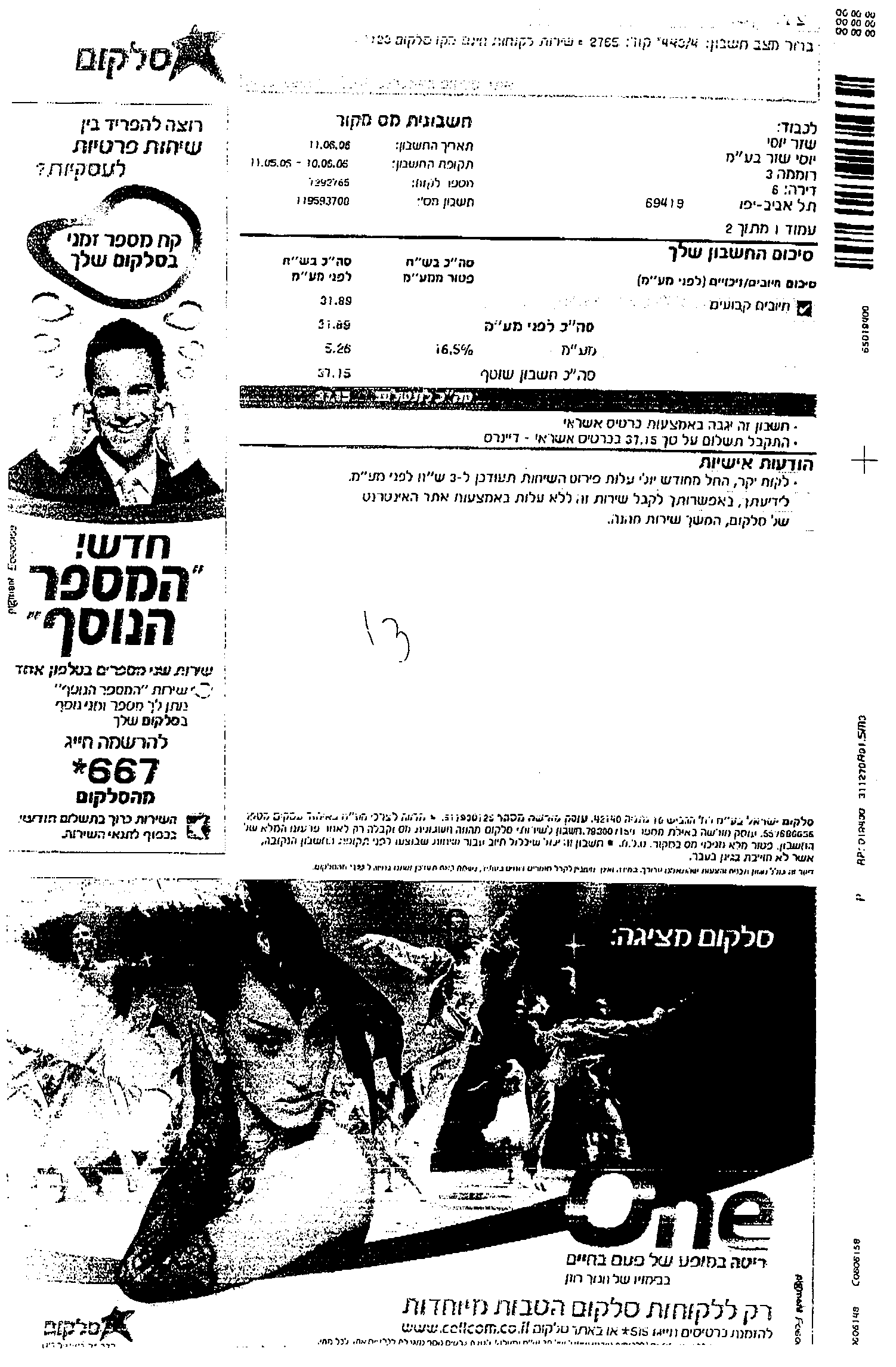 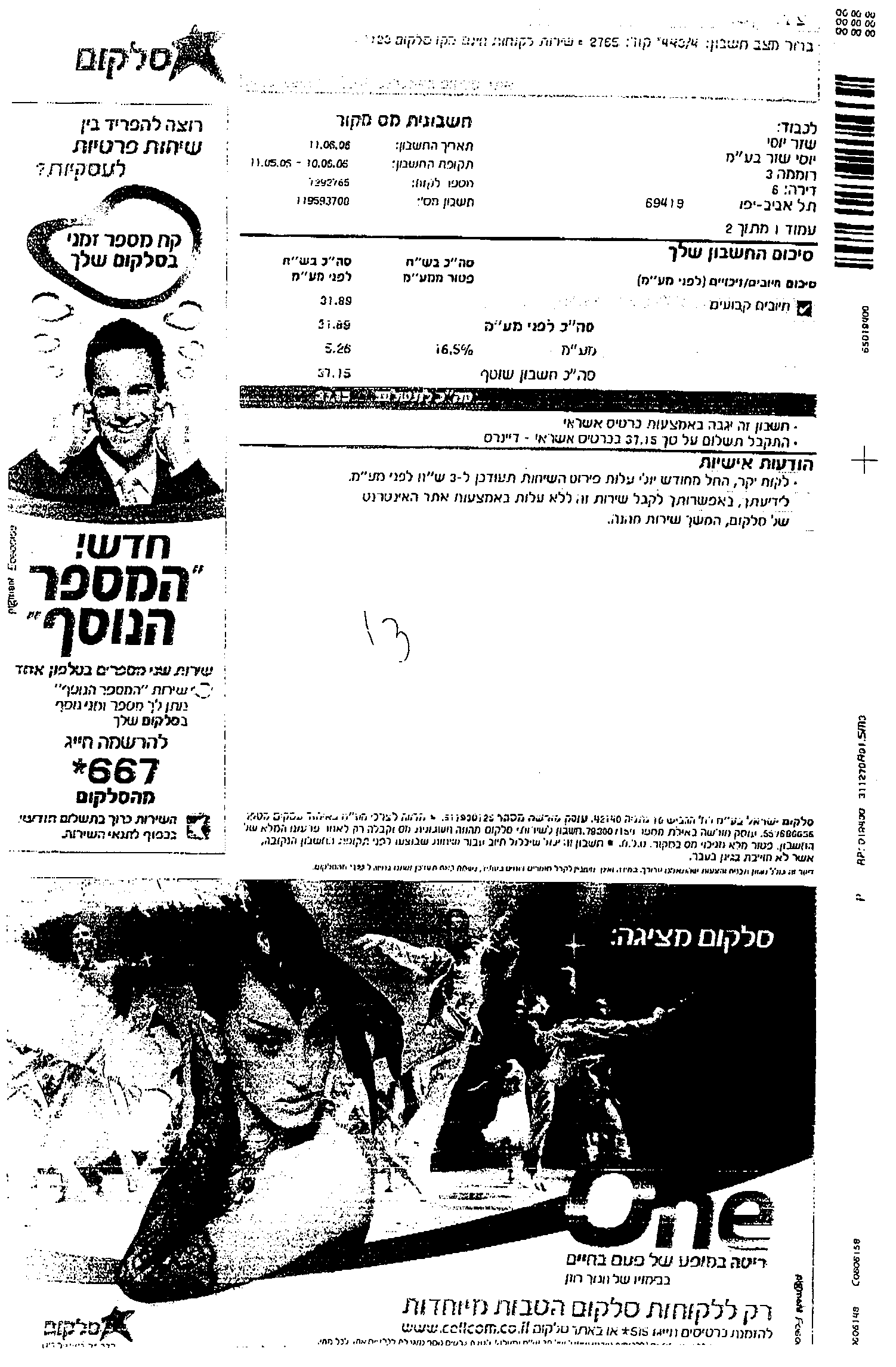 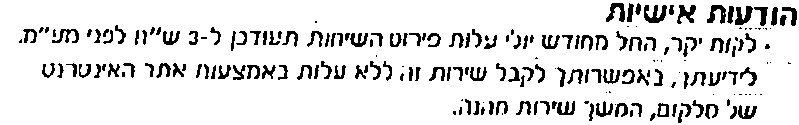 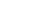 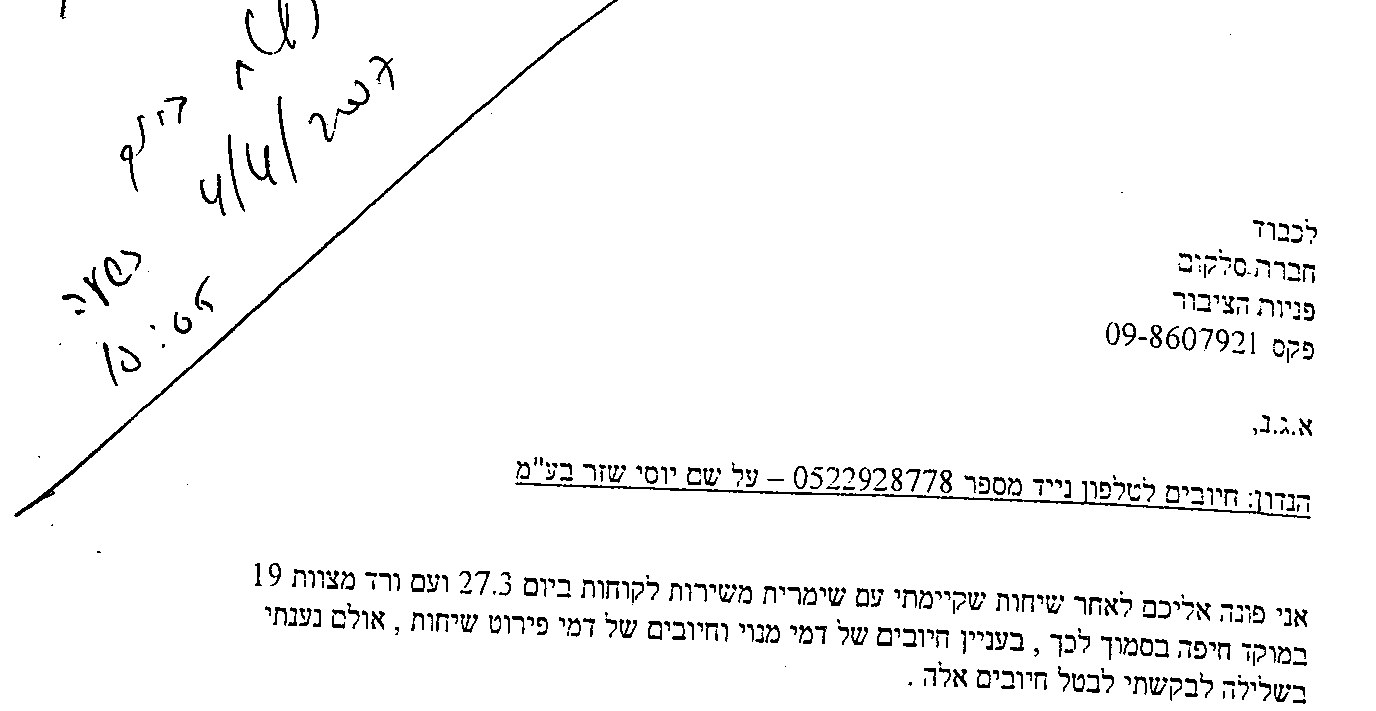 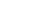 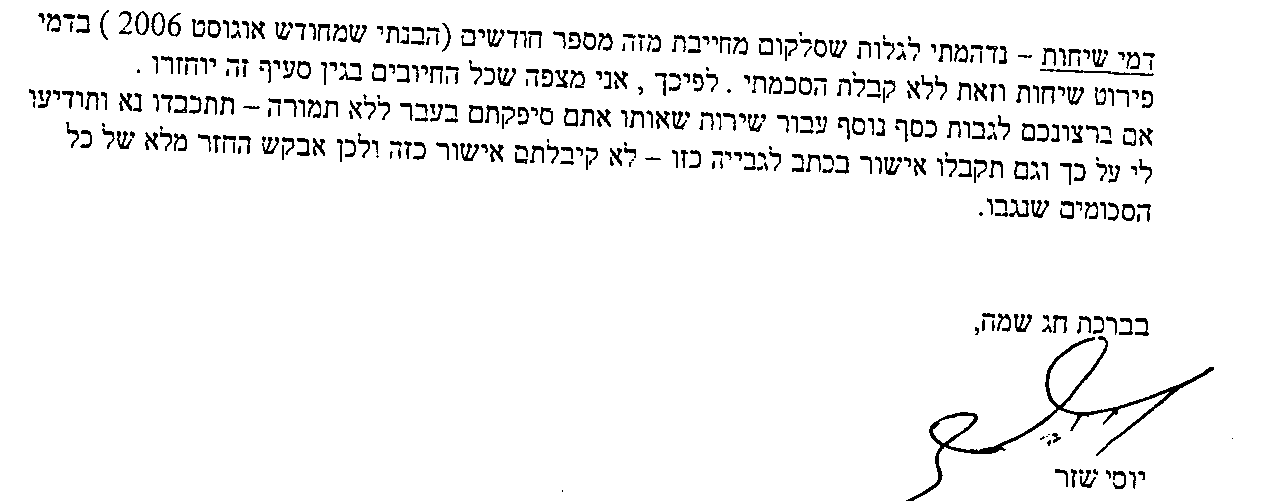 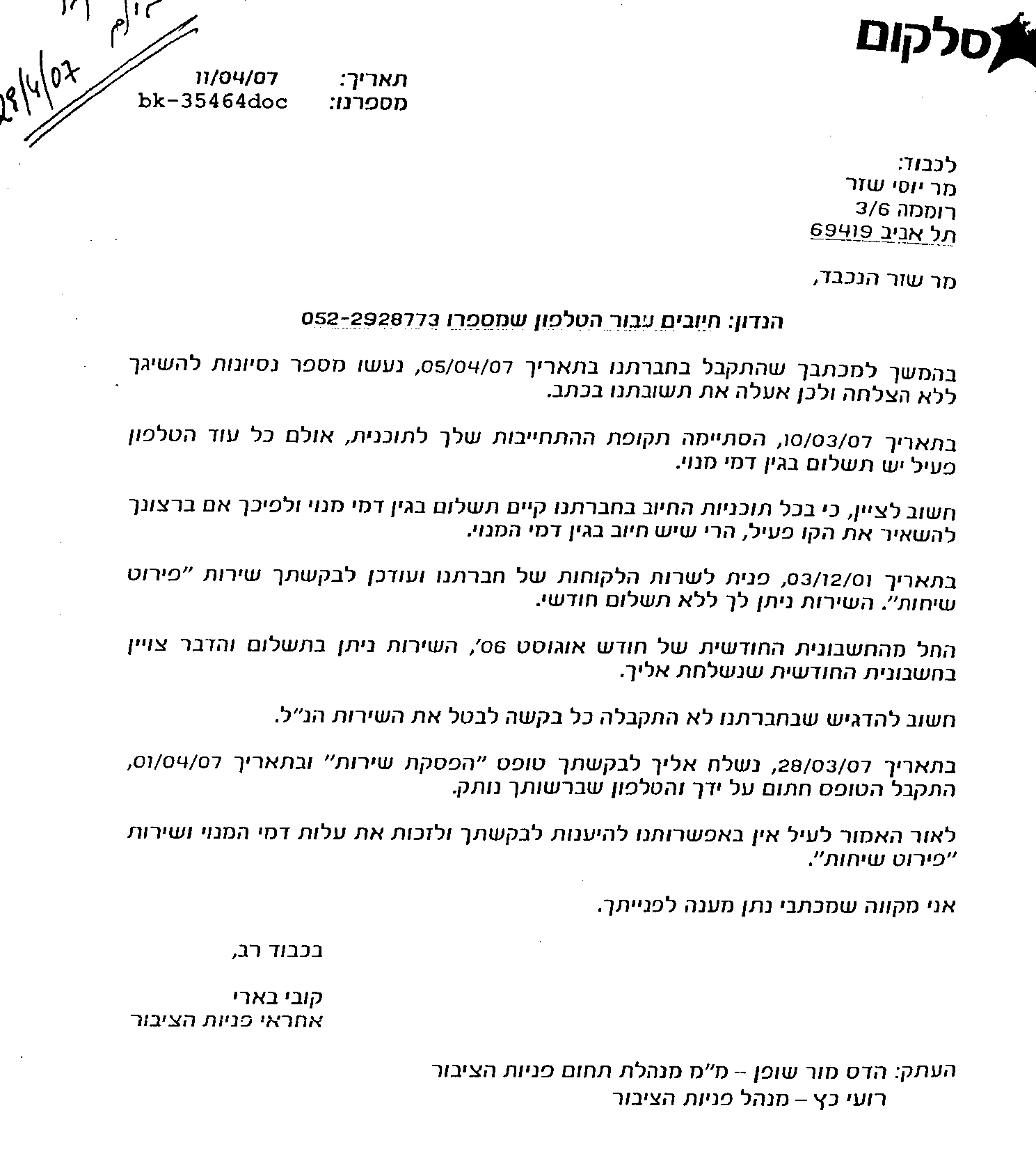 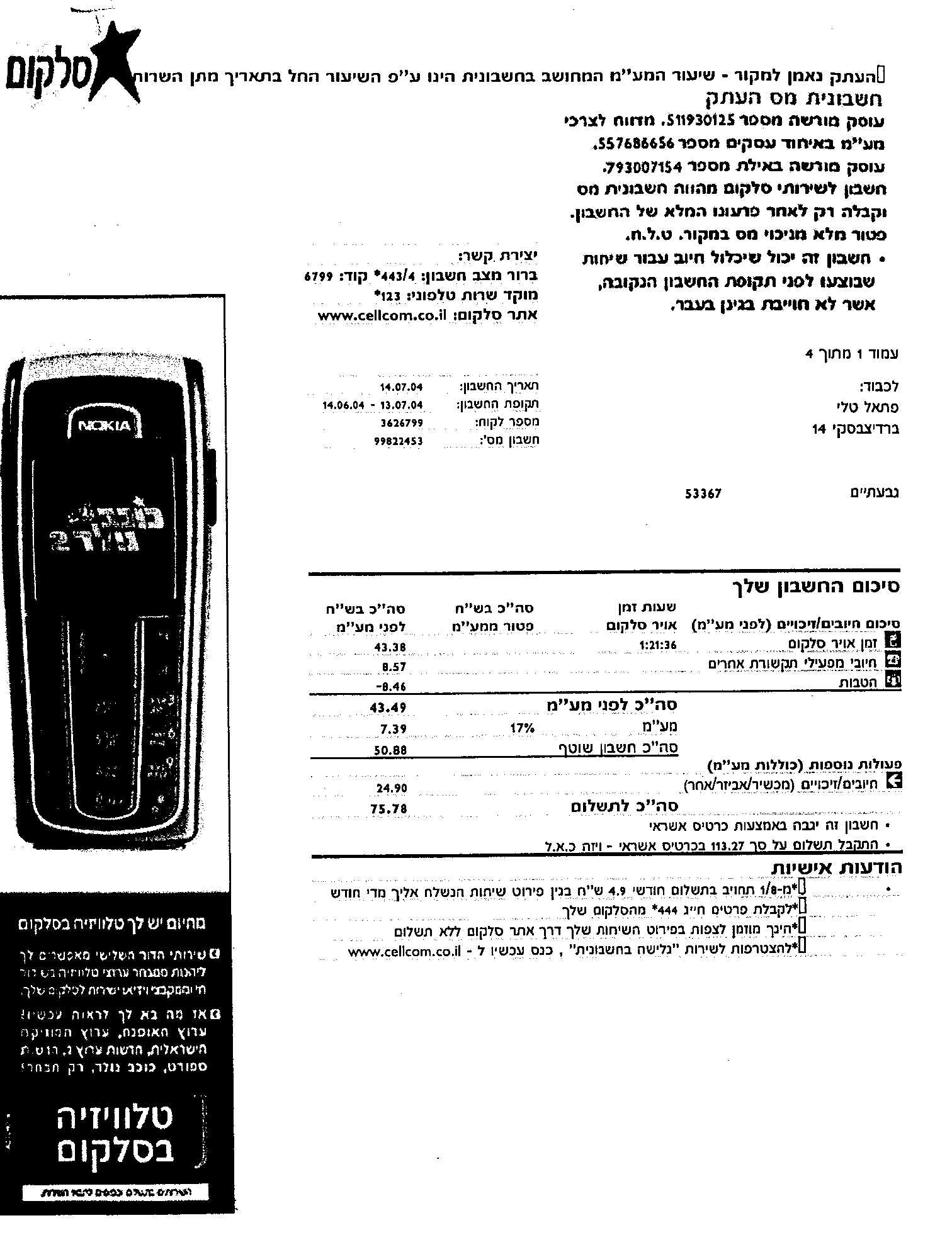 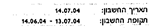 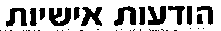 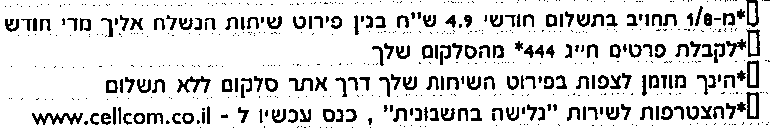 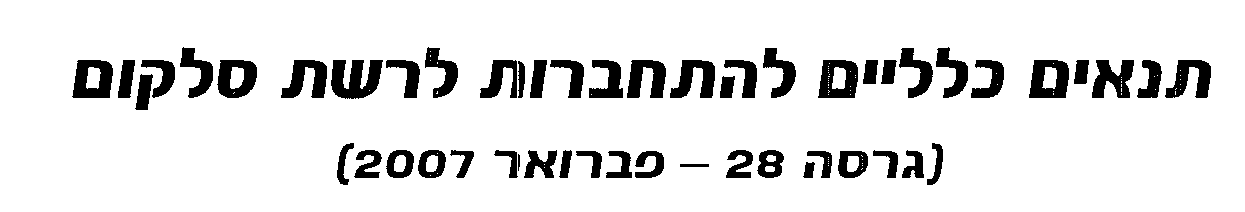 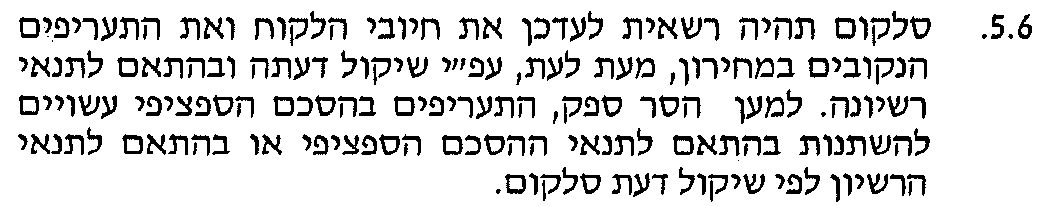 צרכנות
ביטוח בנקאות
תאגידים 
ניירות ערך
הגבלים עסקיים
מורכבות

חדשנות
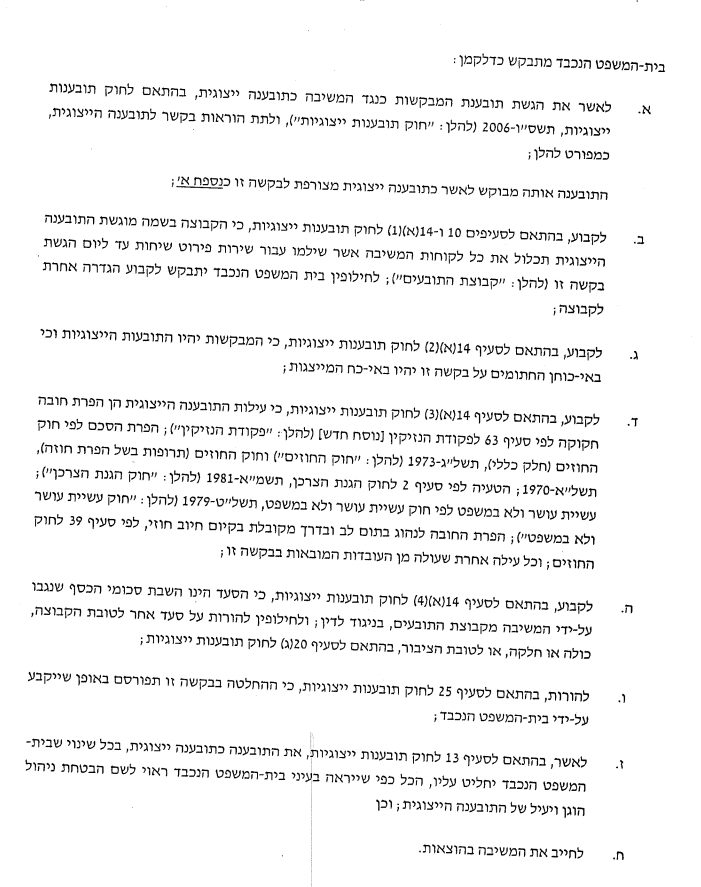 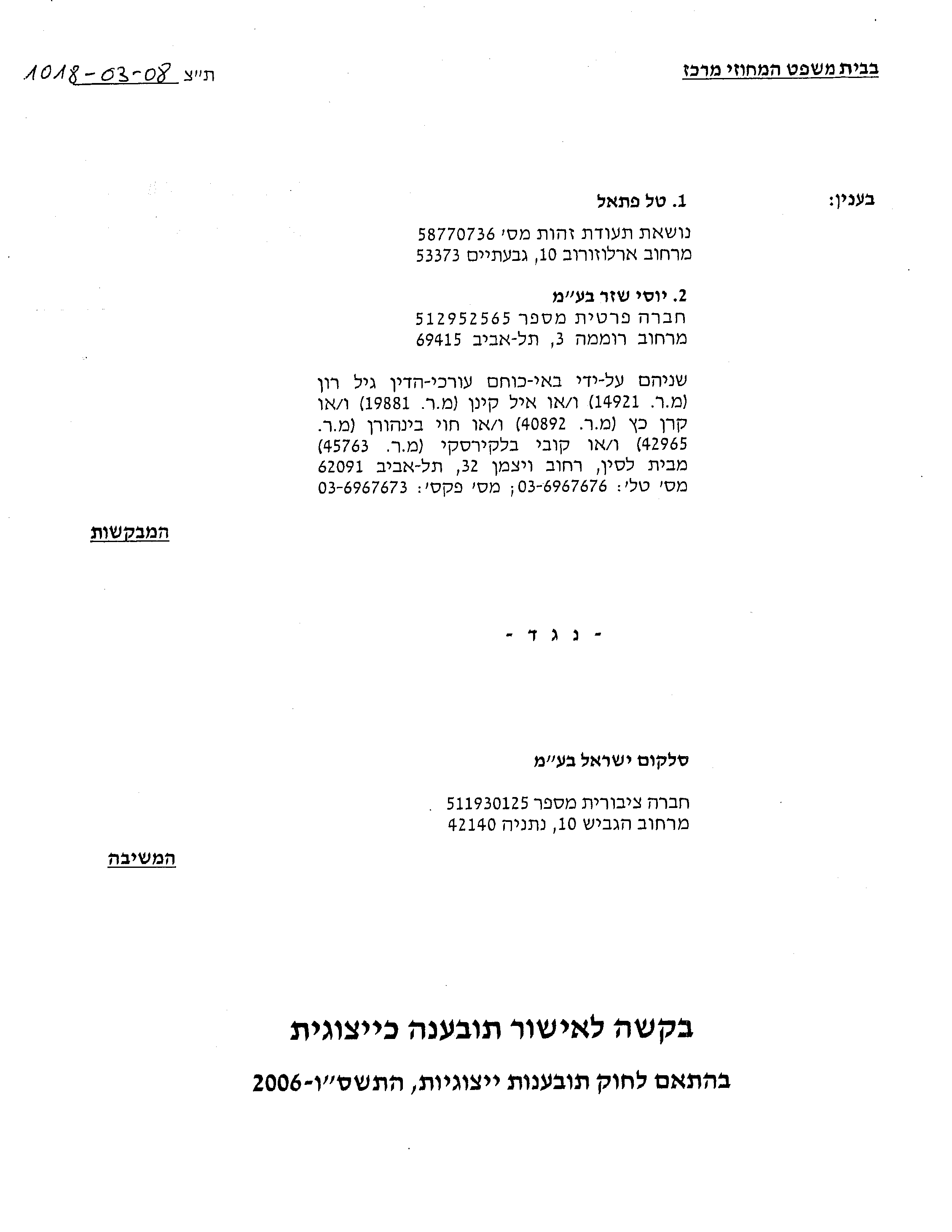 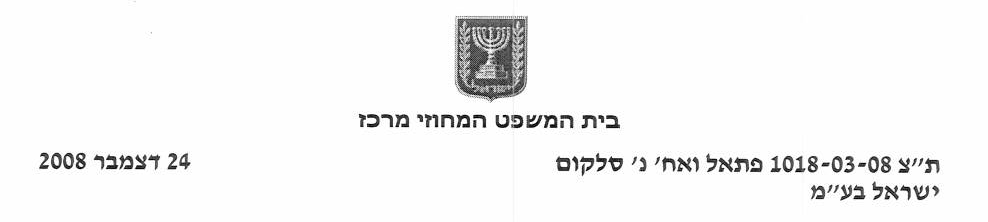 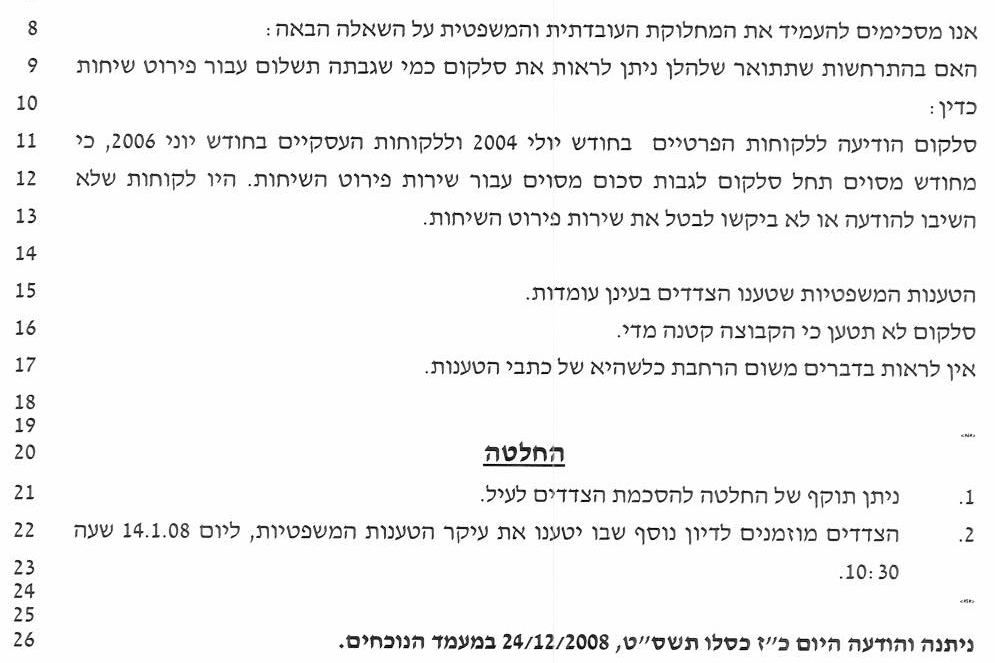 פ
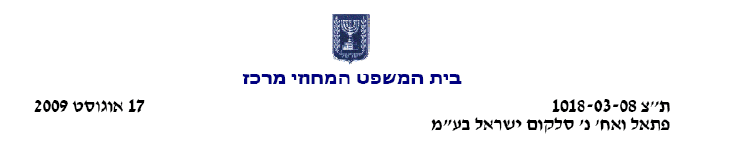 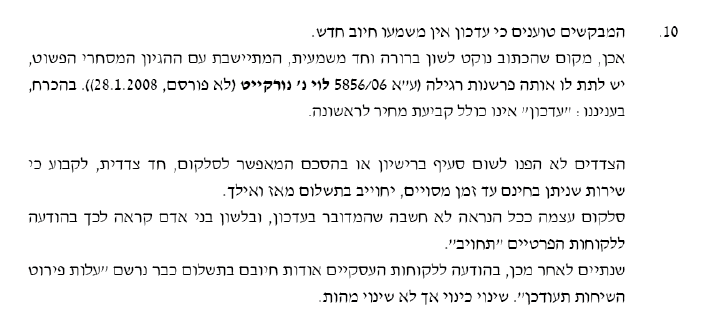 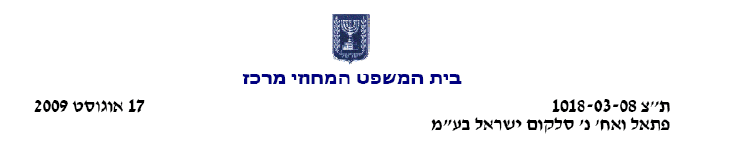 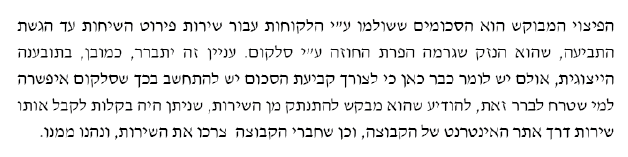 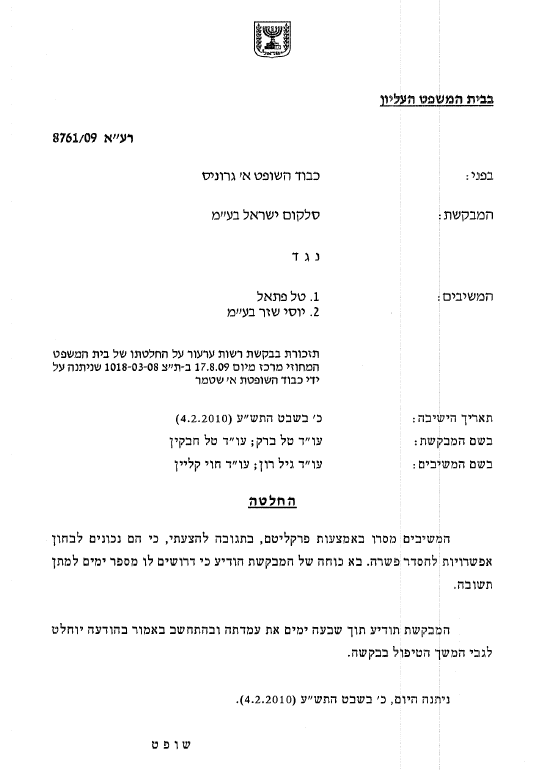 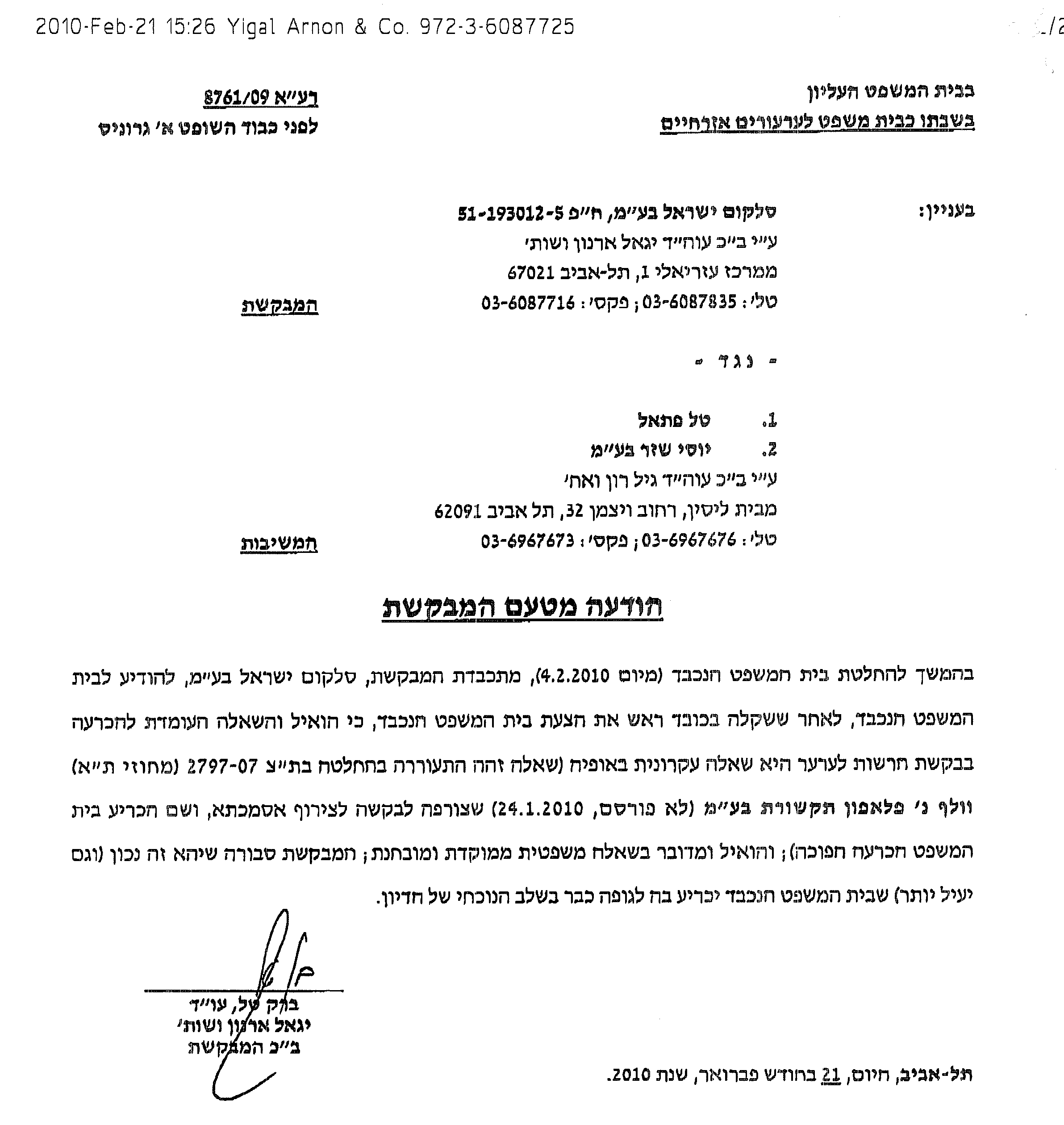 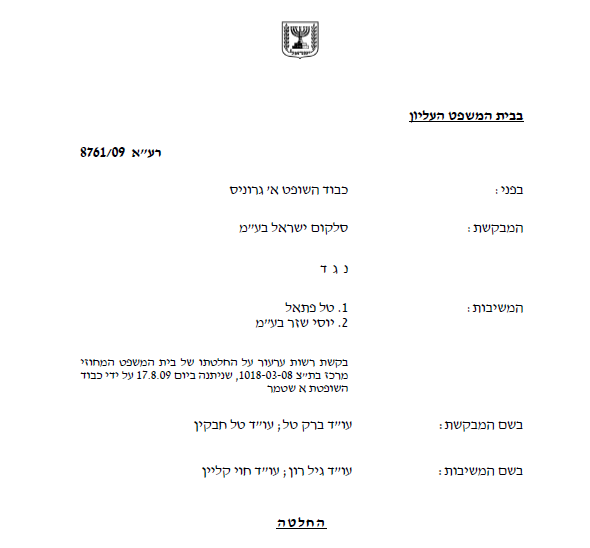 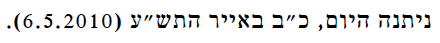 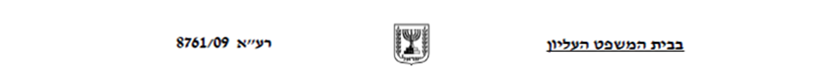 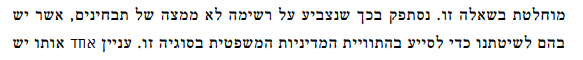 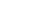 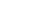 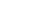 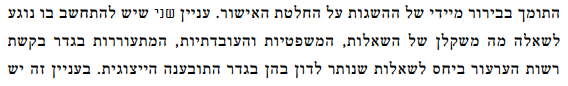 1
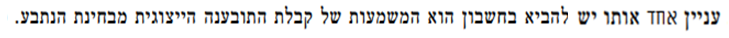 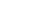 2
3
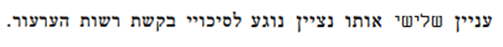 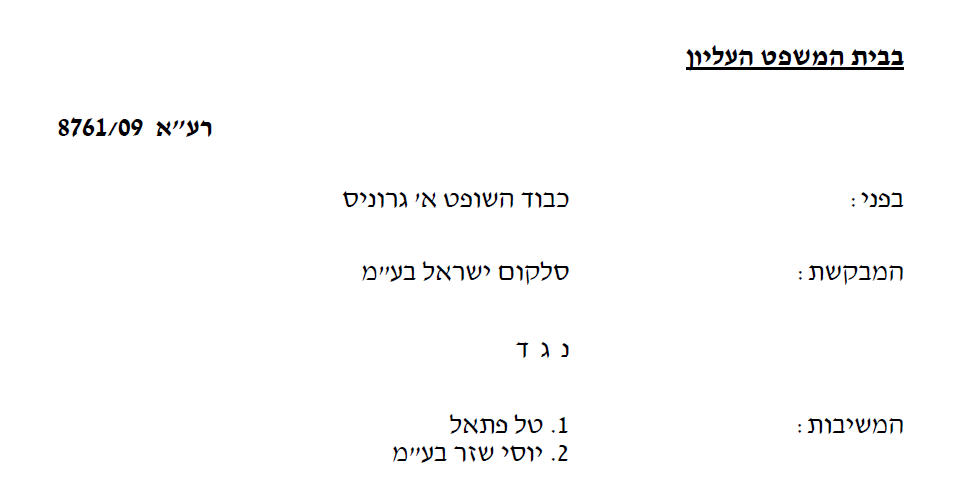 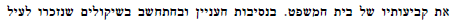 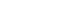 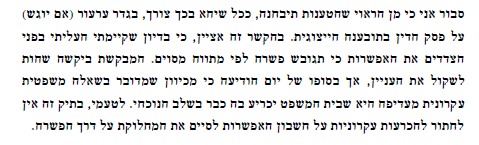 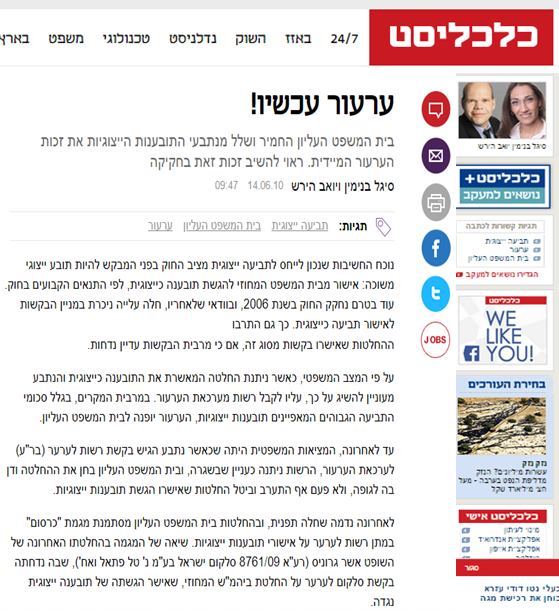 איך מנהלים תביעה ייצוגית?
תביעה ייצוגית היא תביעה
לשים לב להחלטת האישור
גילוי מסמכים, שאלונים?
תצהירי עדות ראשית?
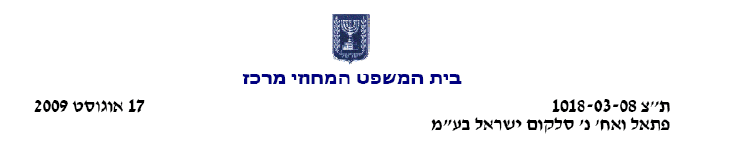 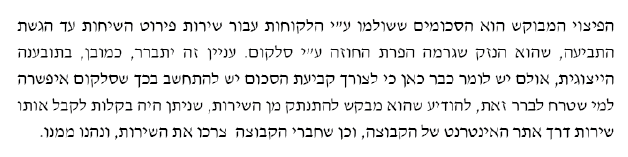 אשם תורם? 
עשיית עושר? 
חובת הקטנת נזק?
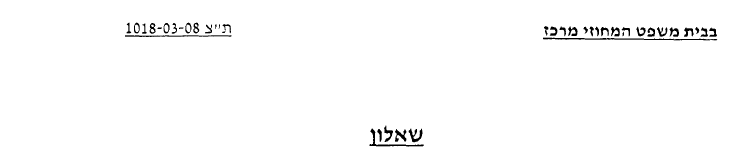 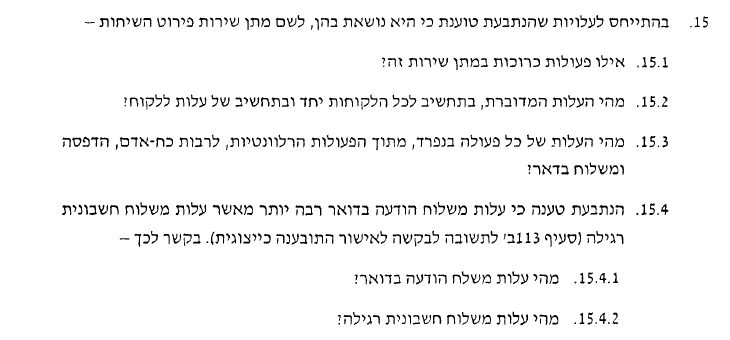 ניר - 0.68 ש"ח
ביול - 0.64 ש"ח
שירות - 0.46 ש"ח
=======
סך הכל - 1.78 ש"ח
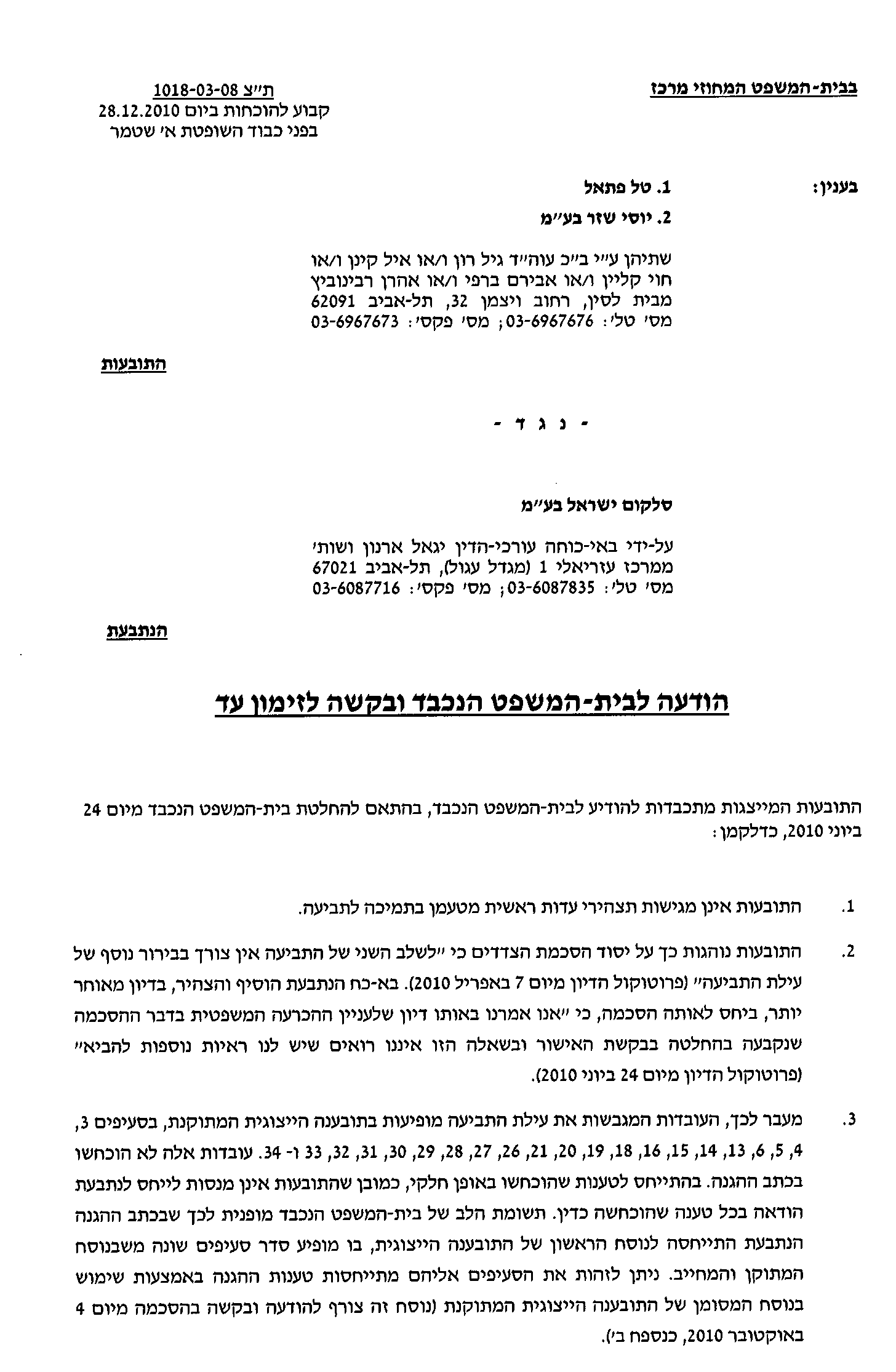 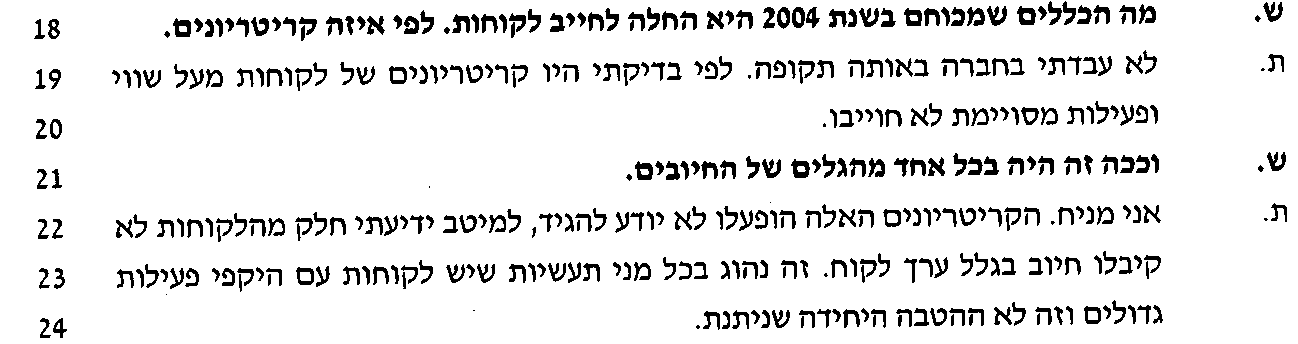 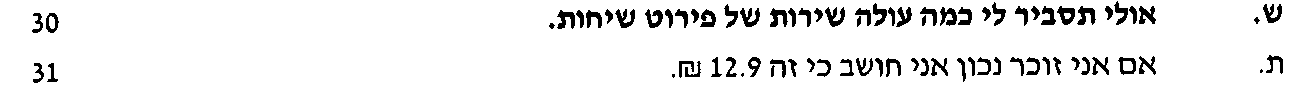 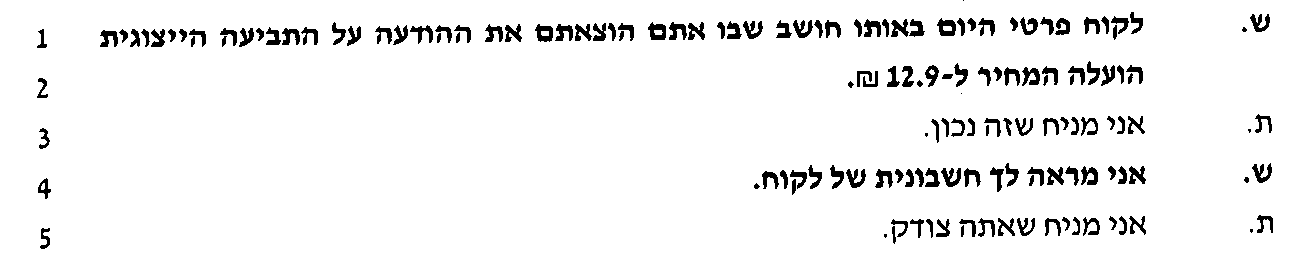 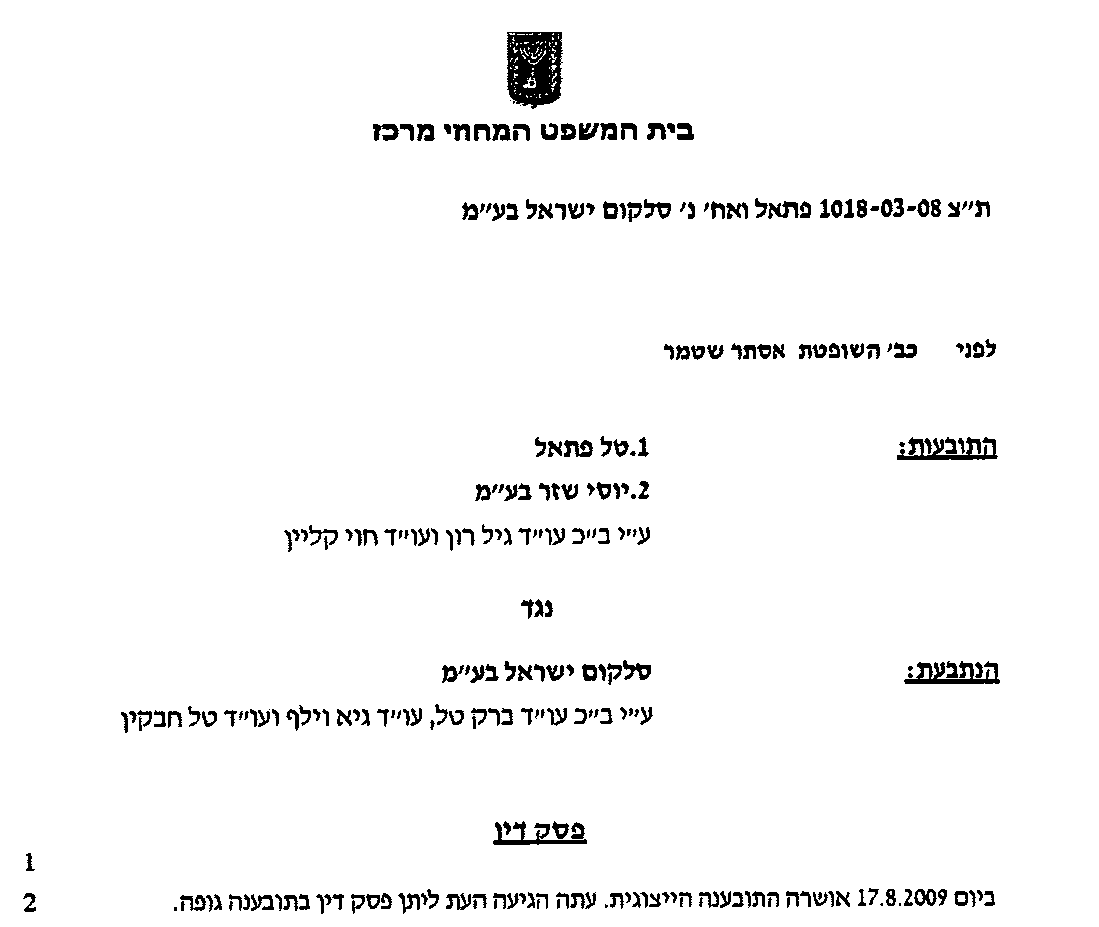 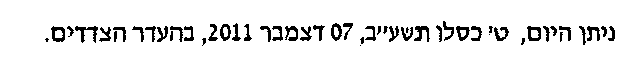 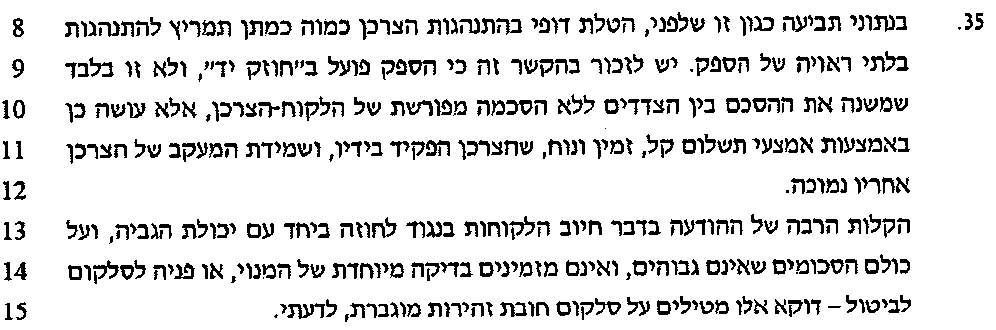 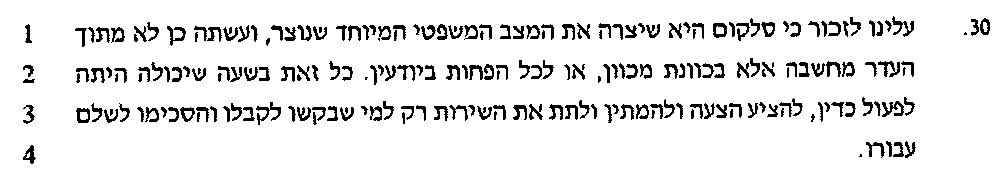 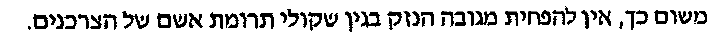 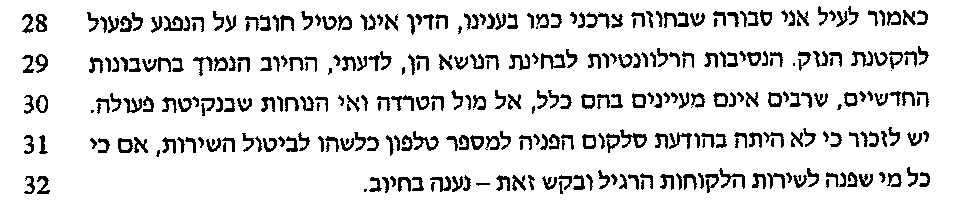 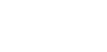 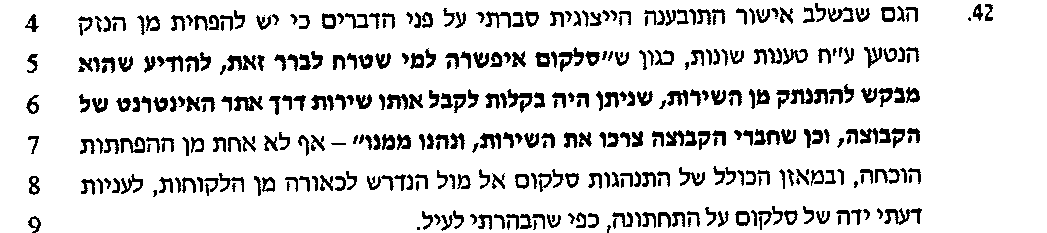 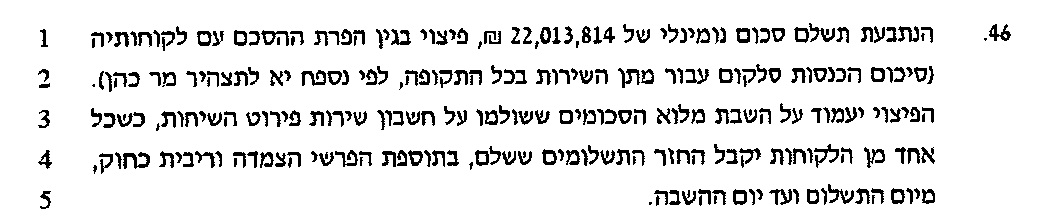 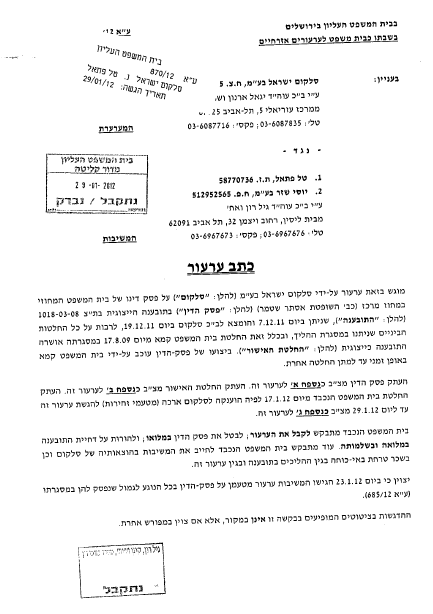 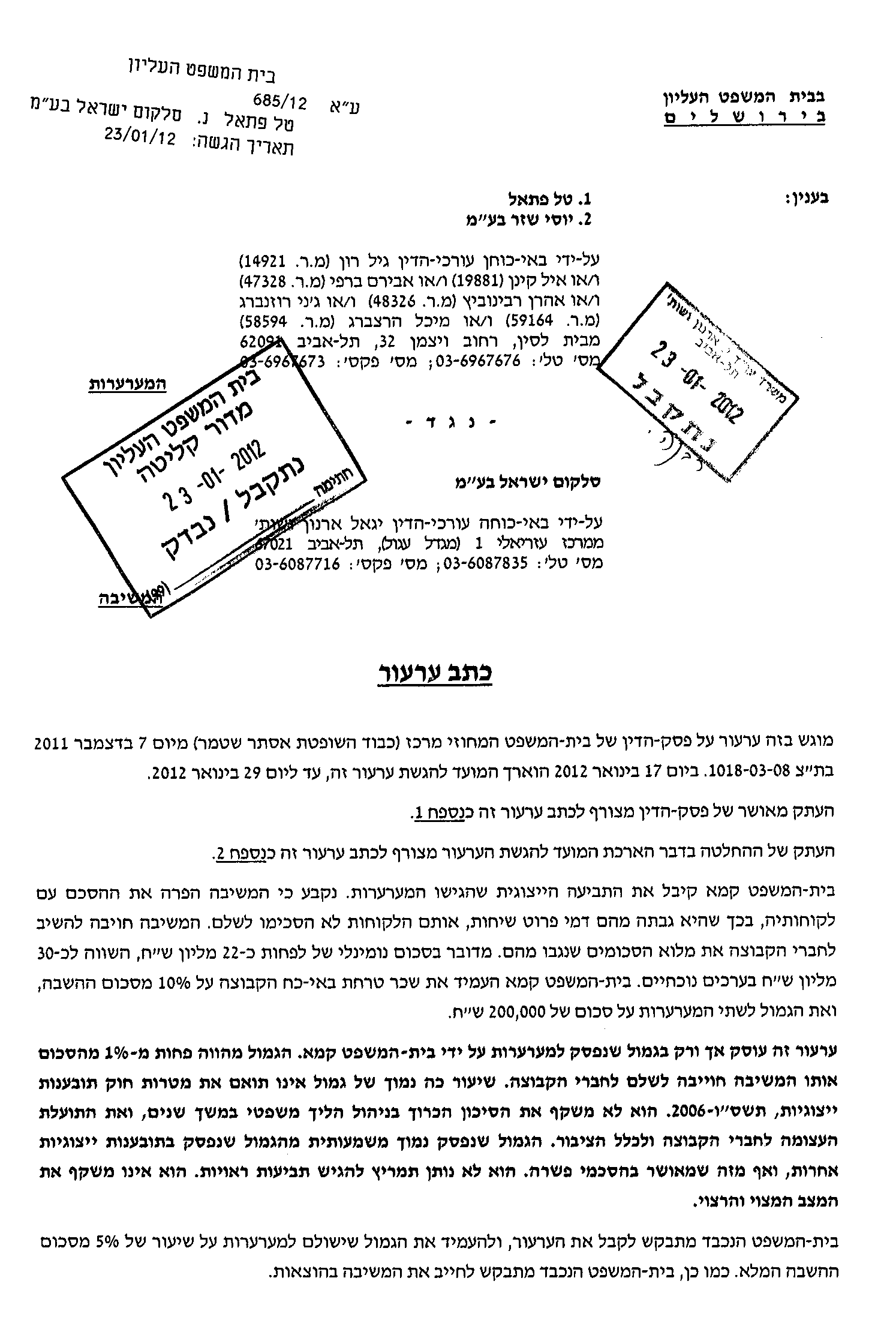 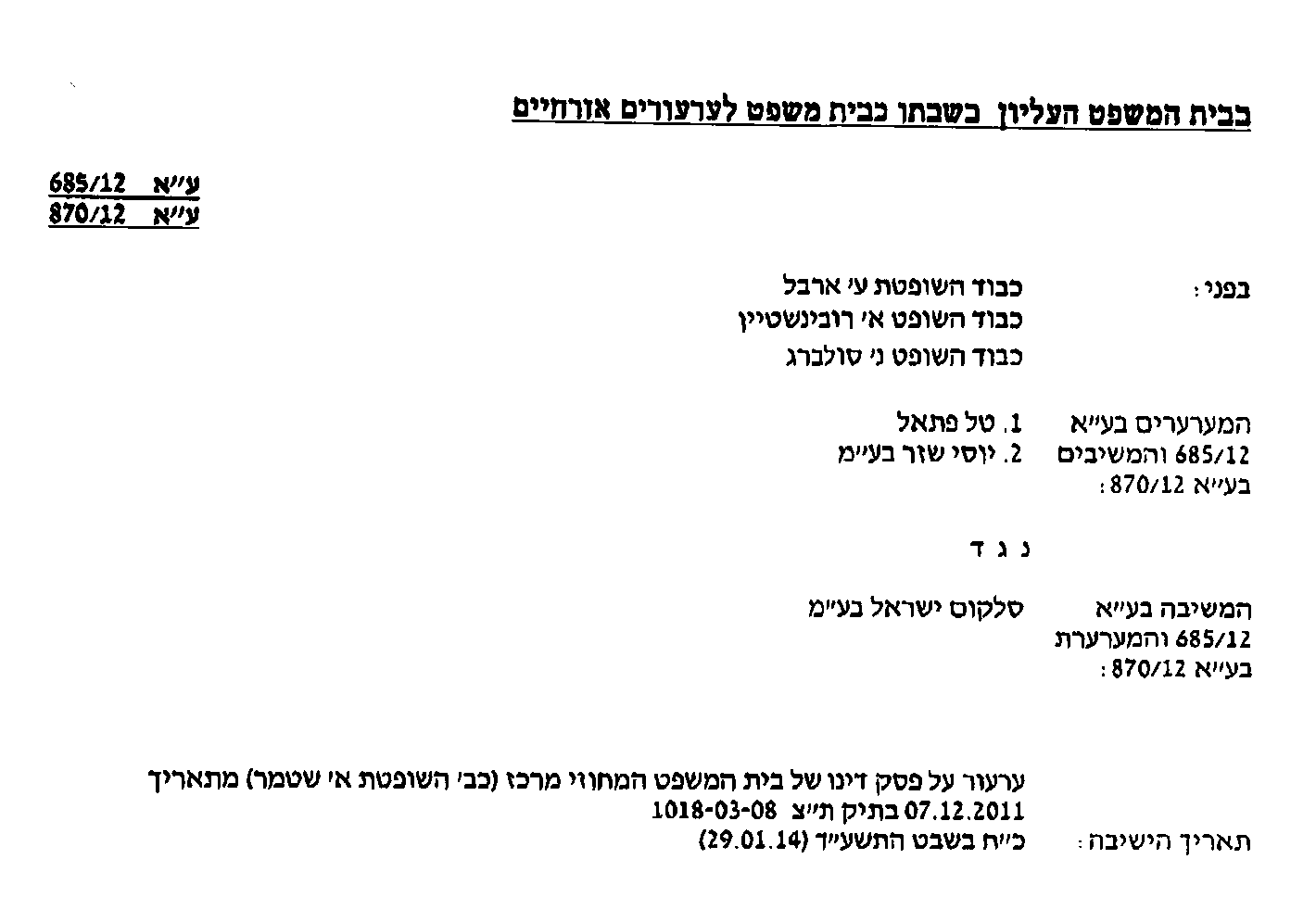 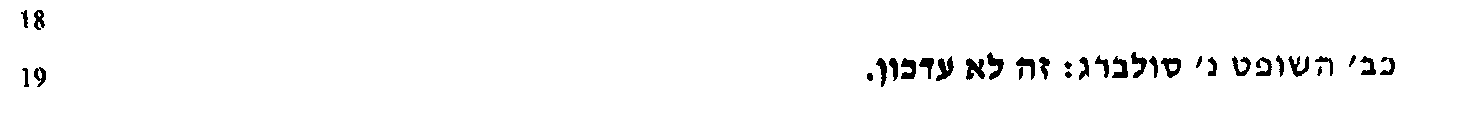 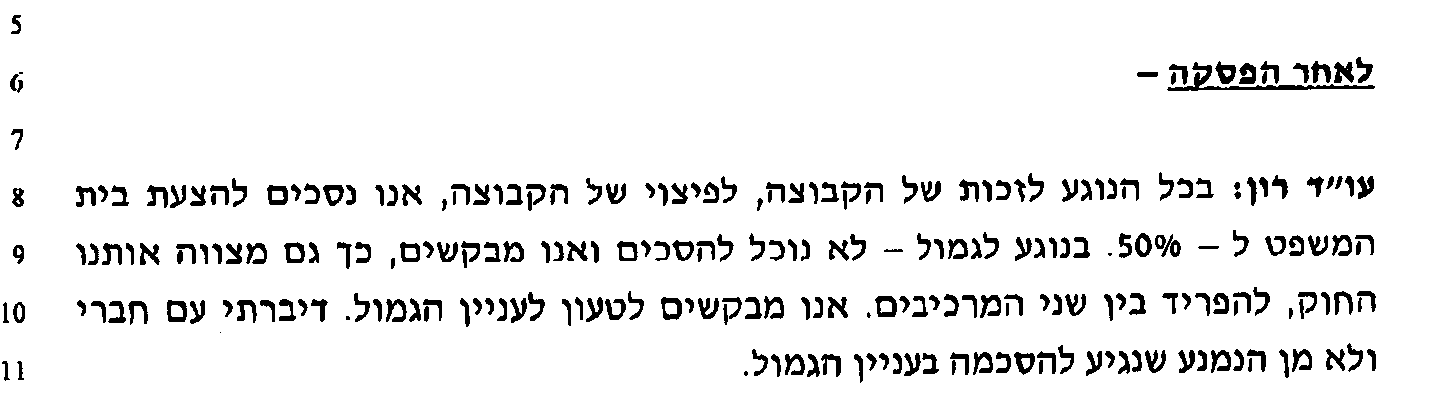 ביטול פסק הדין      חלף פסק הדין
"חלף פסק הדין"
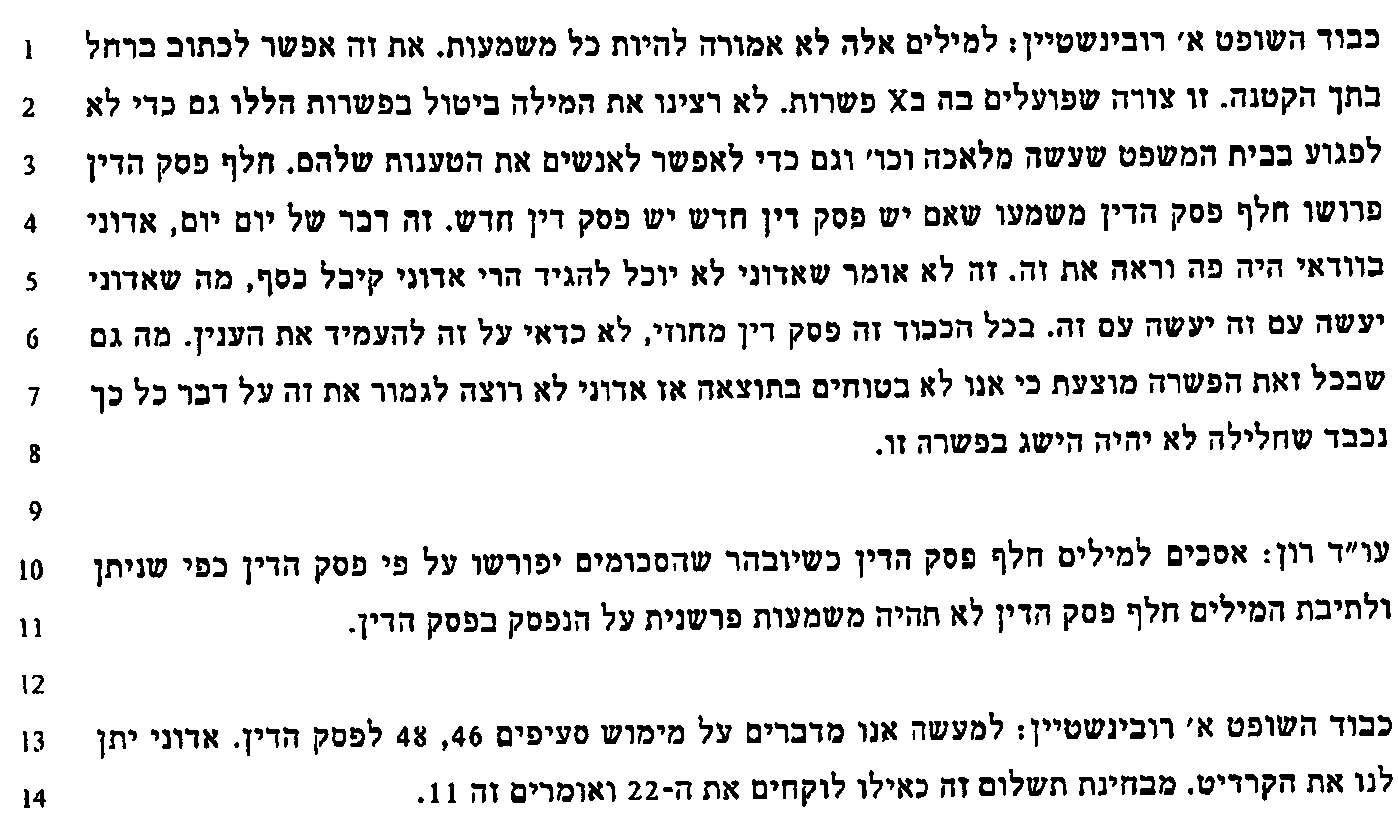 ג
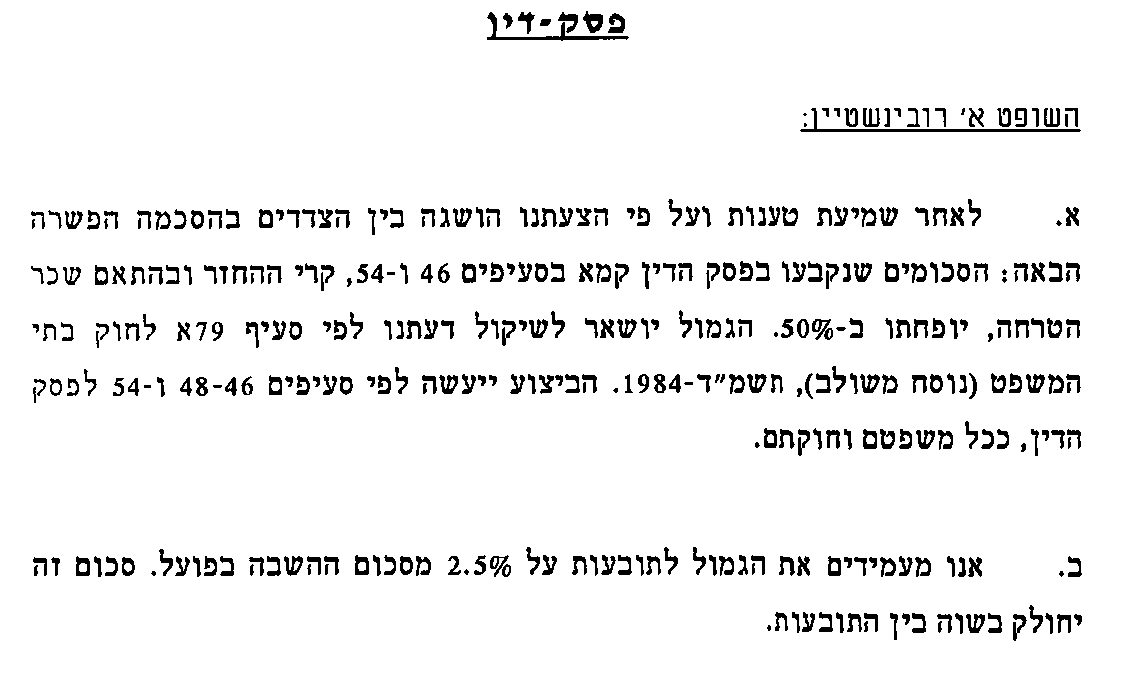 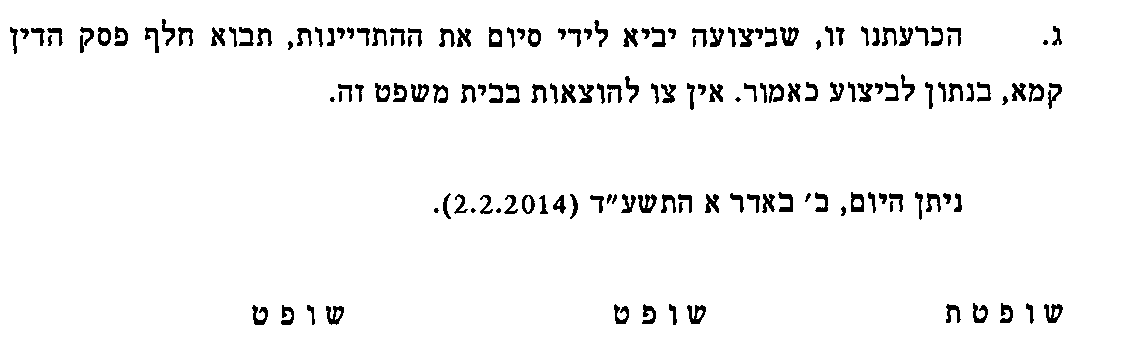 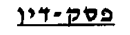 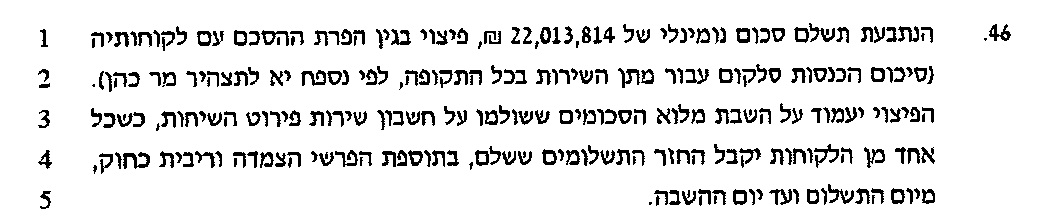 סכום מינימום
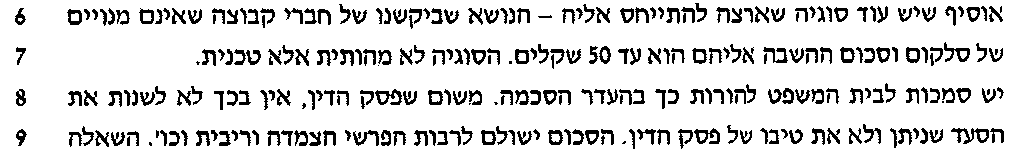 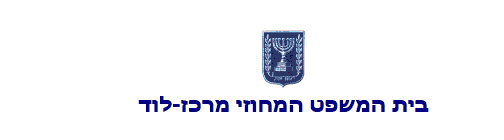 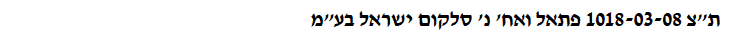 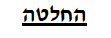 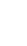 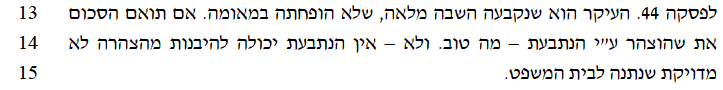 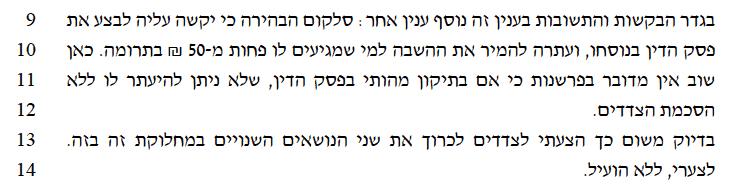 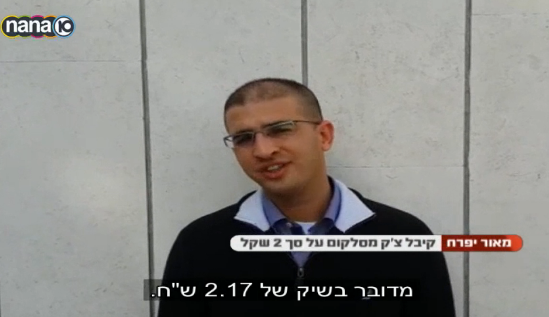 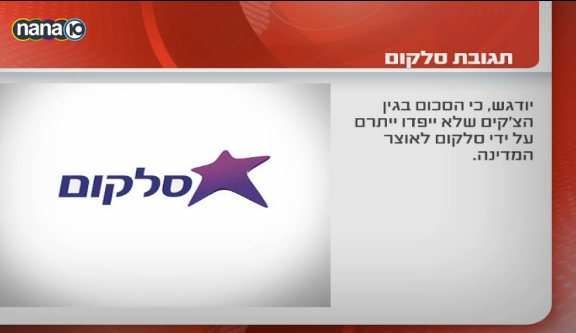 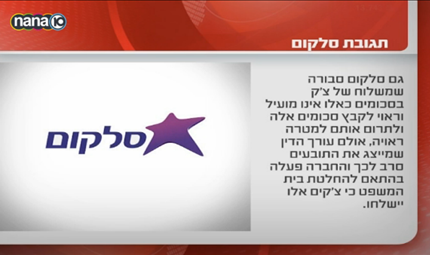 תקופת התביעה
10.     (א)  אישר בית המשפט תובענה ייצוגית, יגדיר בהחלטתו את הקבוצה שבשמה תנוהל התובענה; לא ייכלל בקבוצה אדם שעילת תביעתו נוצרה לאחר המועד שבו אושרה התובענה הייצוגית כאמור.
           (ב)  על אף הוראות סעיף קטן (א), רשאי בית המשפט להתיר צירוף של אדם לקבוצה שאותה הגדיר לפי אותו סעיף קטן, אף שלא נכלל בה ...
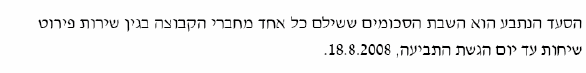 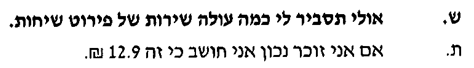 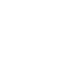 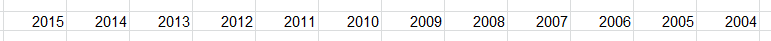 13 ש"ח
3 ש"ח
6
5
??
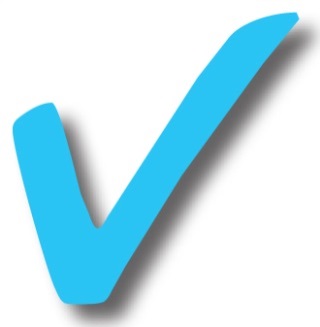 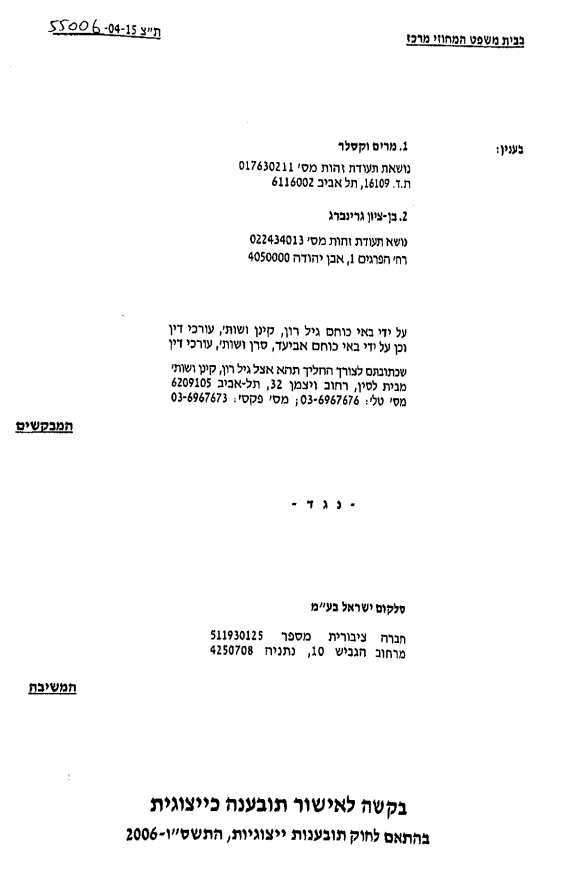 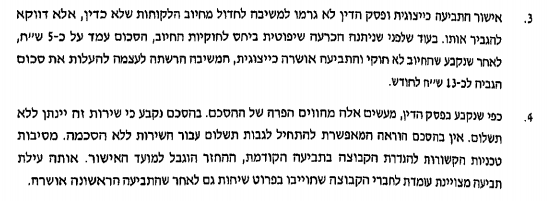 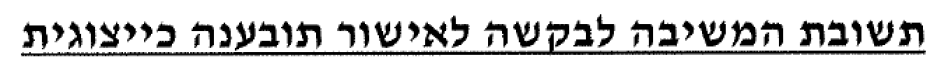 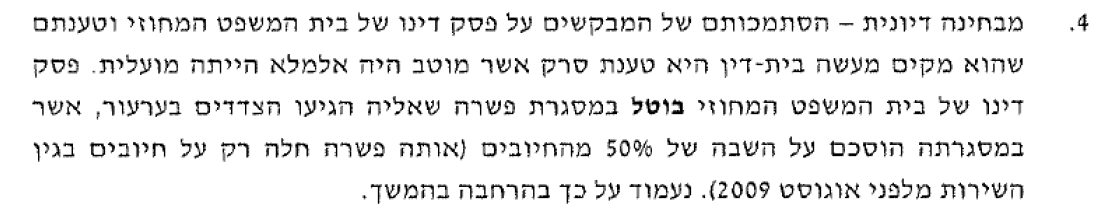 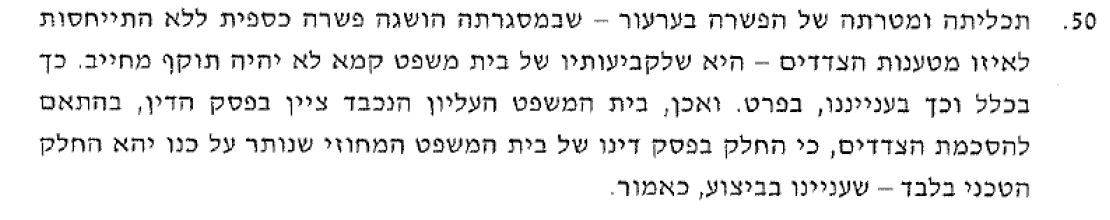 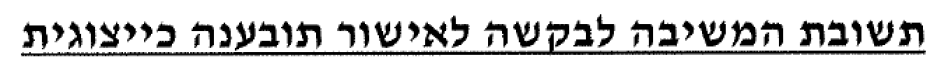 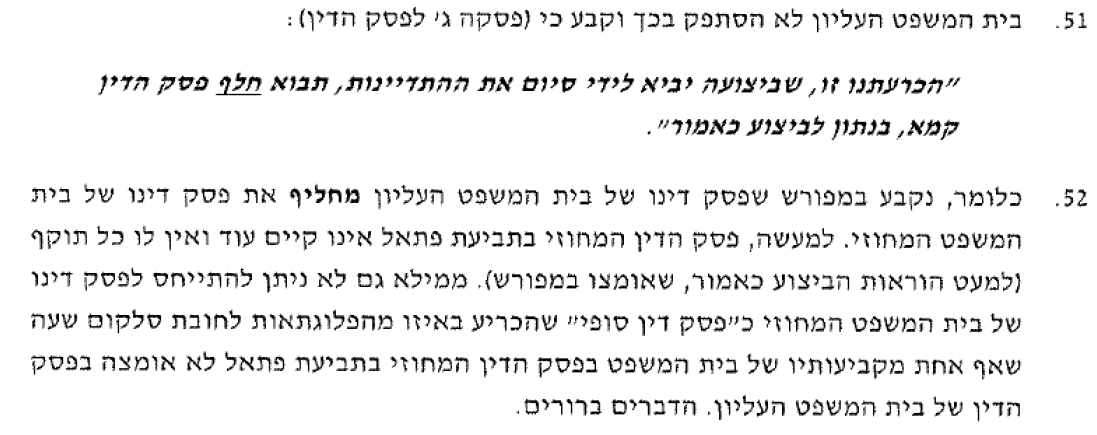 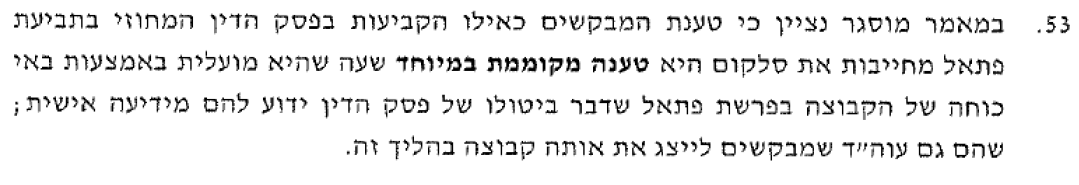 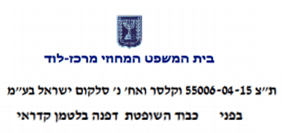 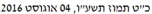 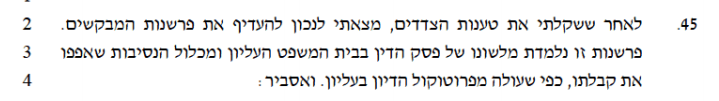 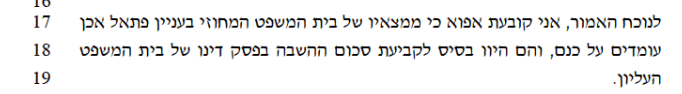 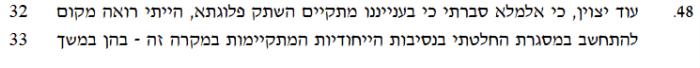 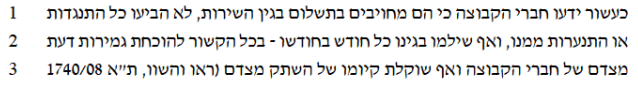 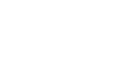 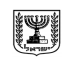 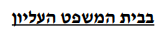 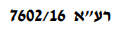 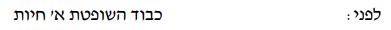 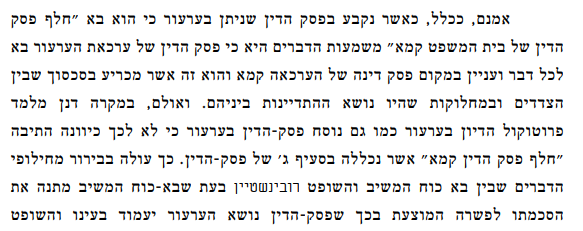 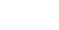 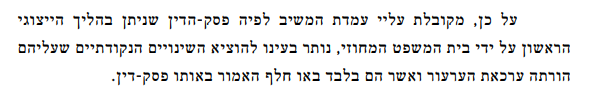 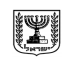 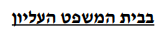 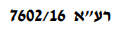 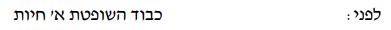 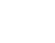 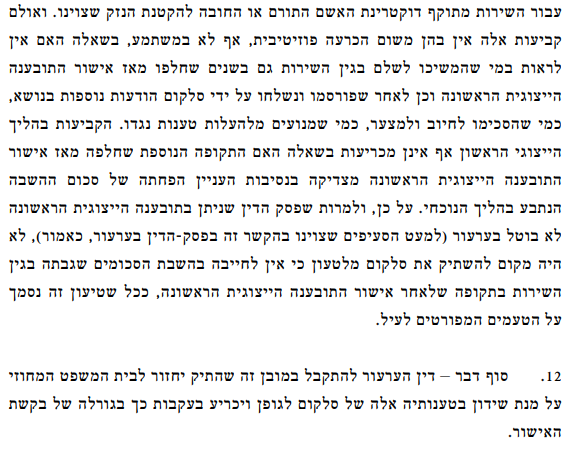 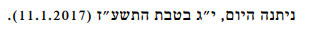 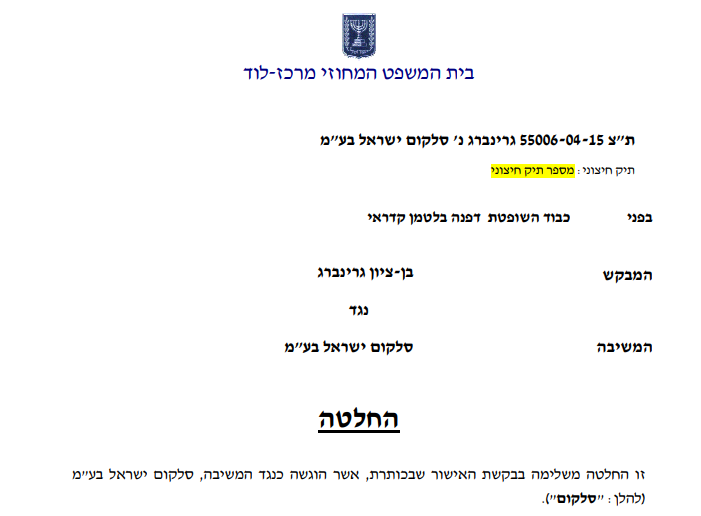 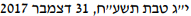 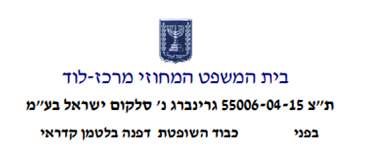 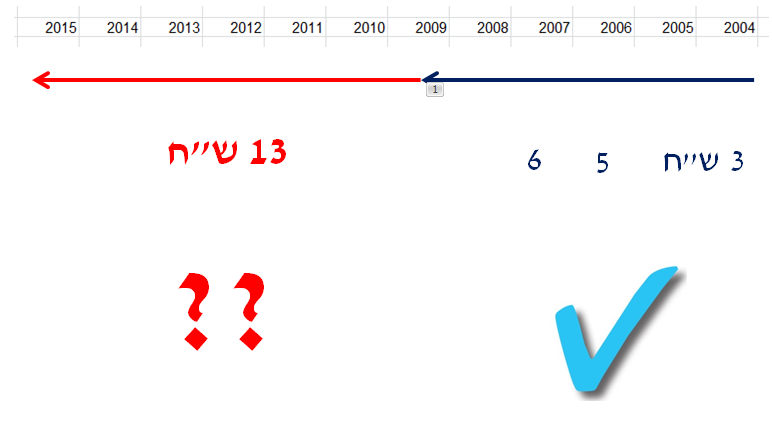 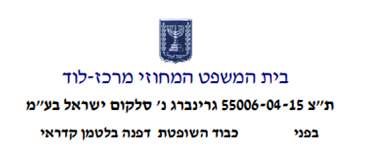 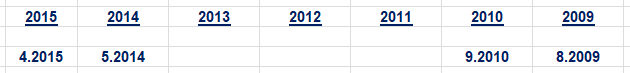 2
1
3
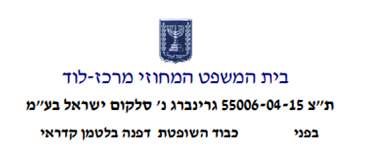 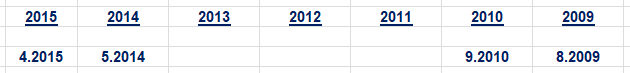 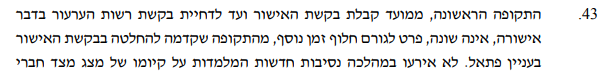 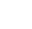 2
1
3
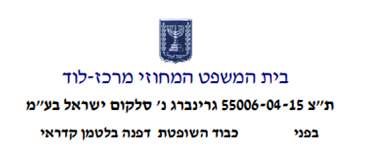 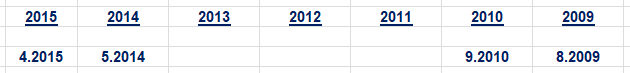 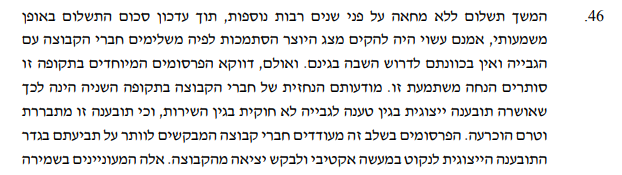 2
1
3
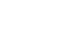 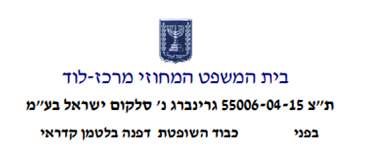 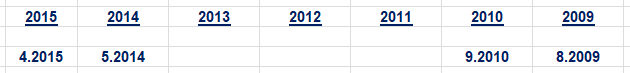 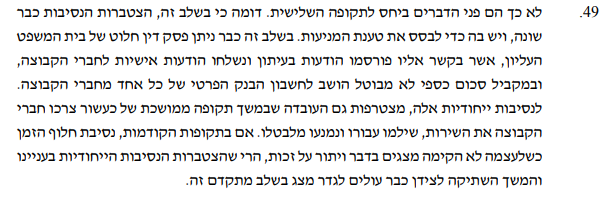 2
1
3
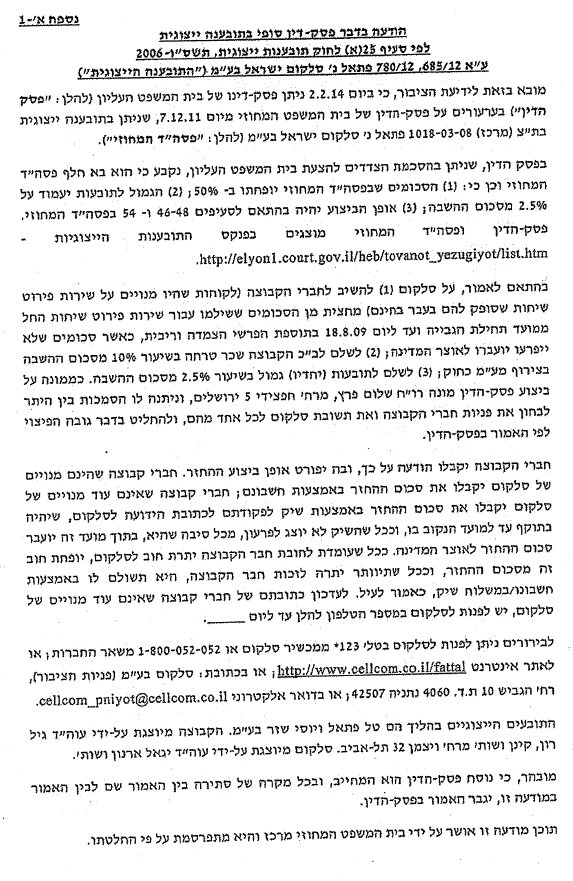 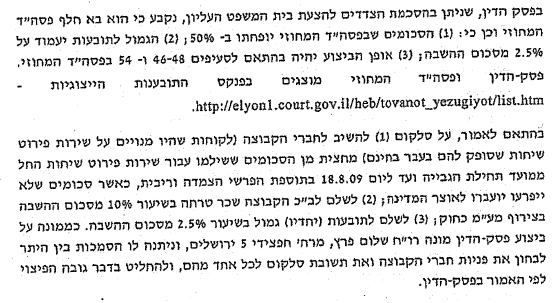 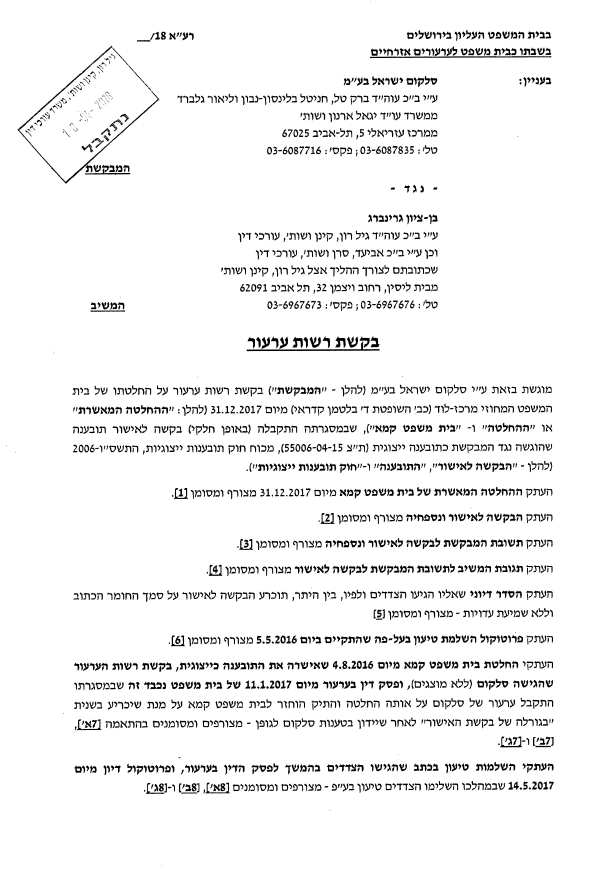 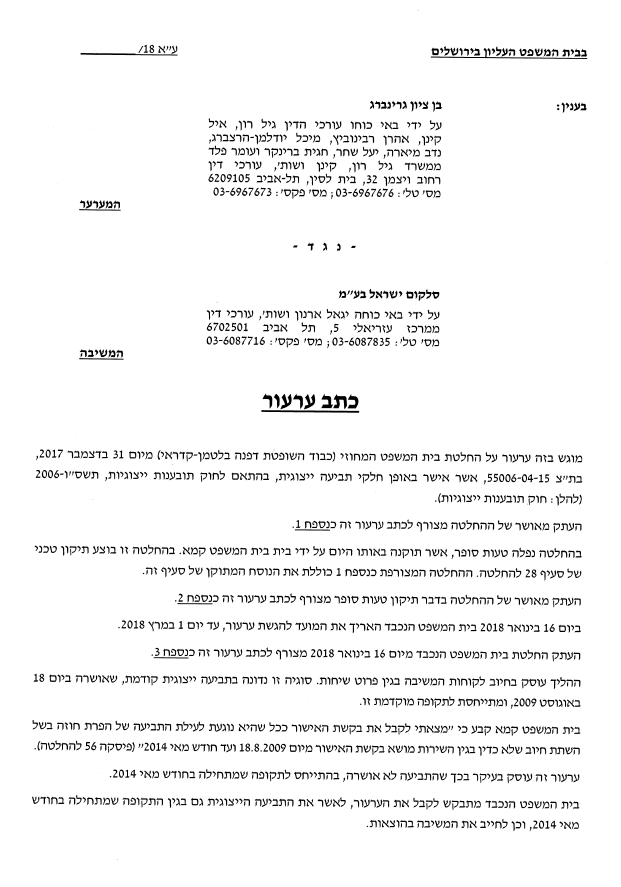 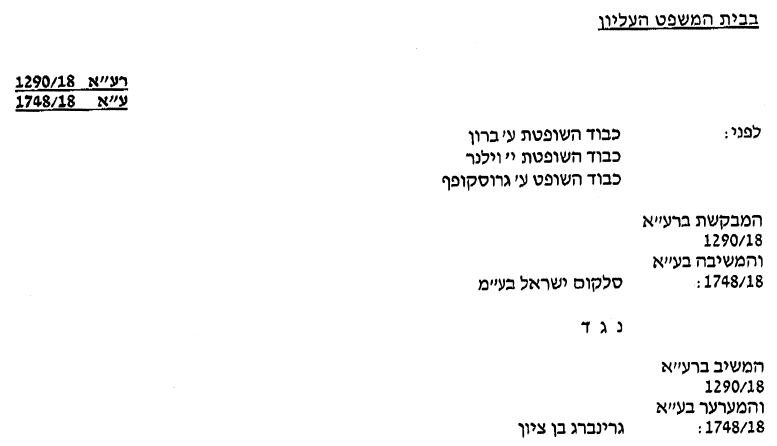 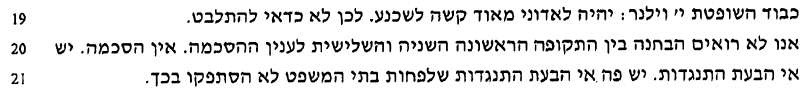 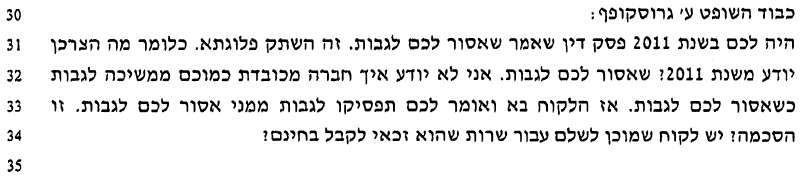 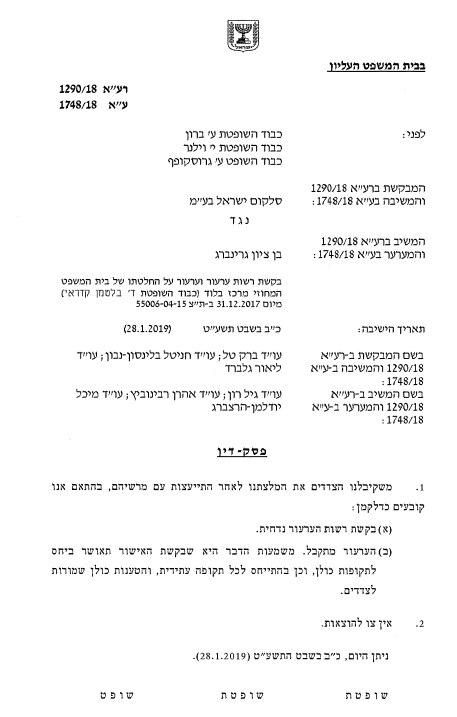 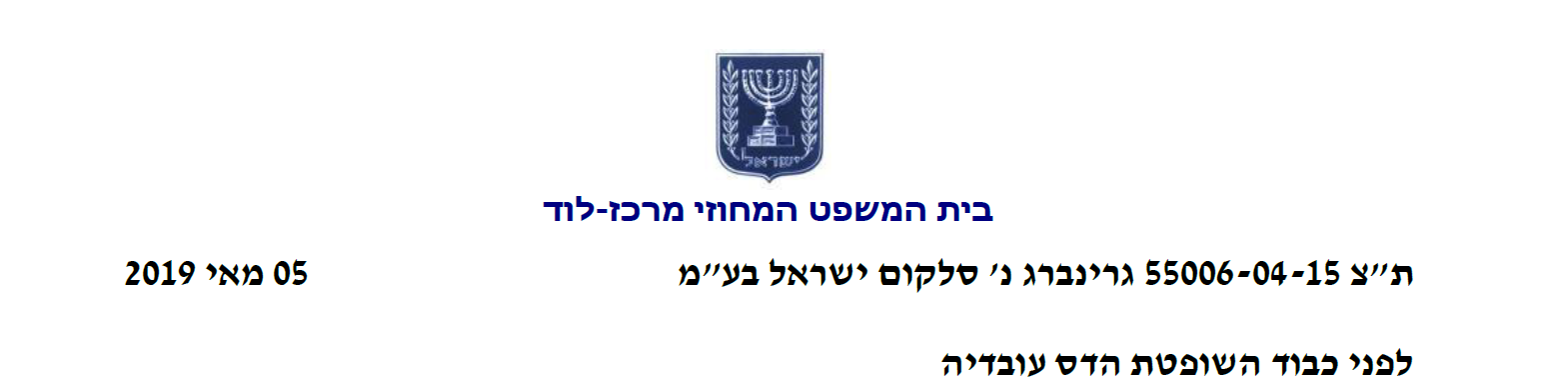 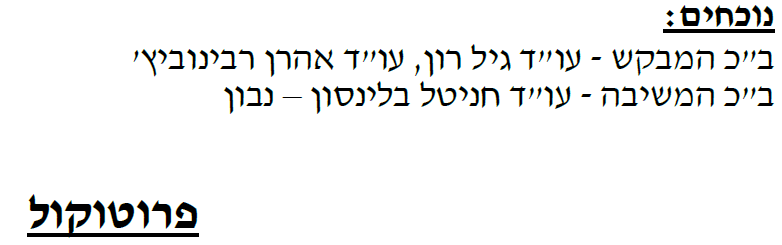 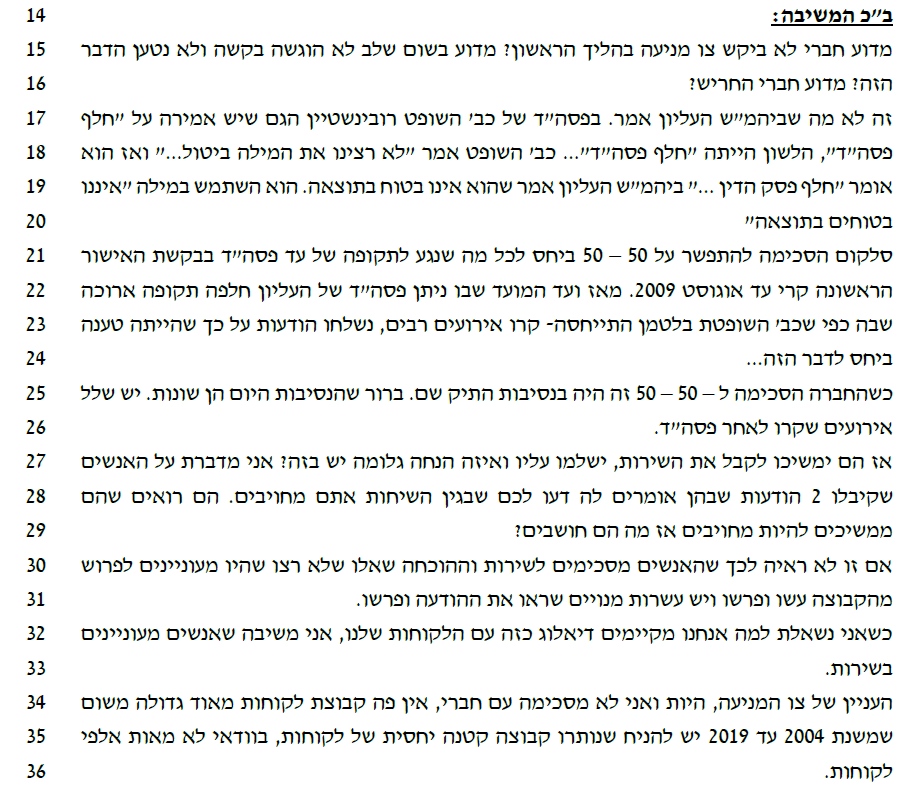 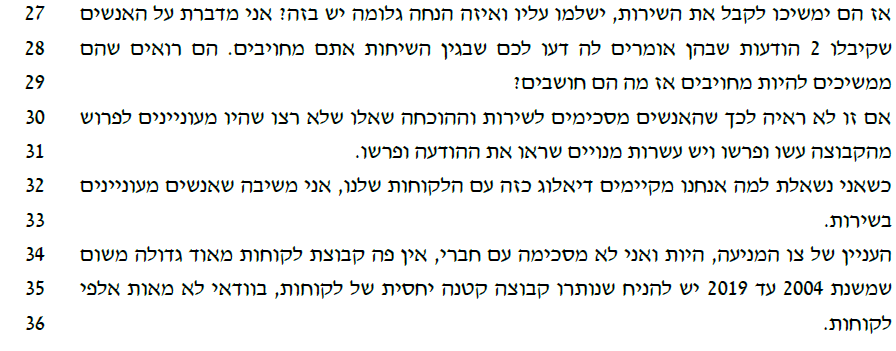 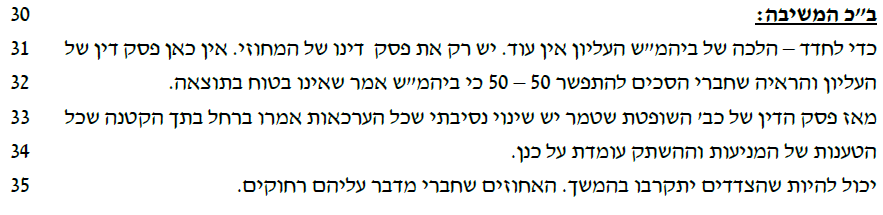 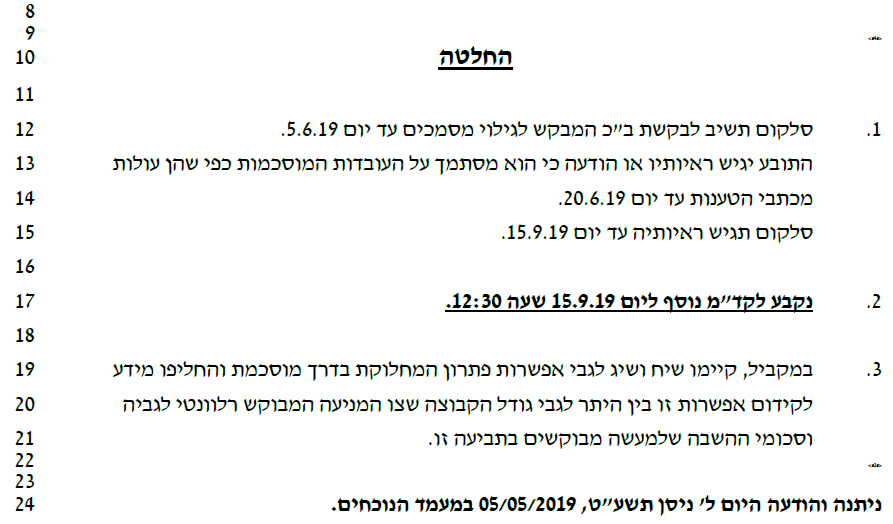 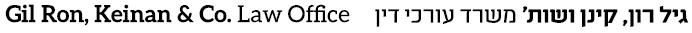 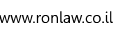 תודה